Inleiding in de wereld van de mossen
Bryologische en Lichenologische Werkgroep
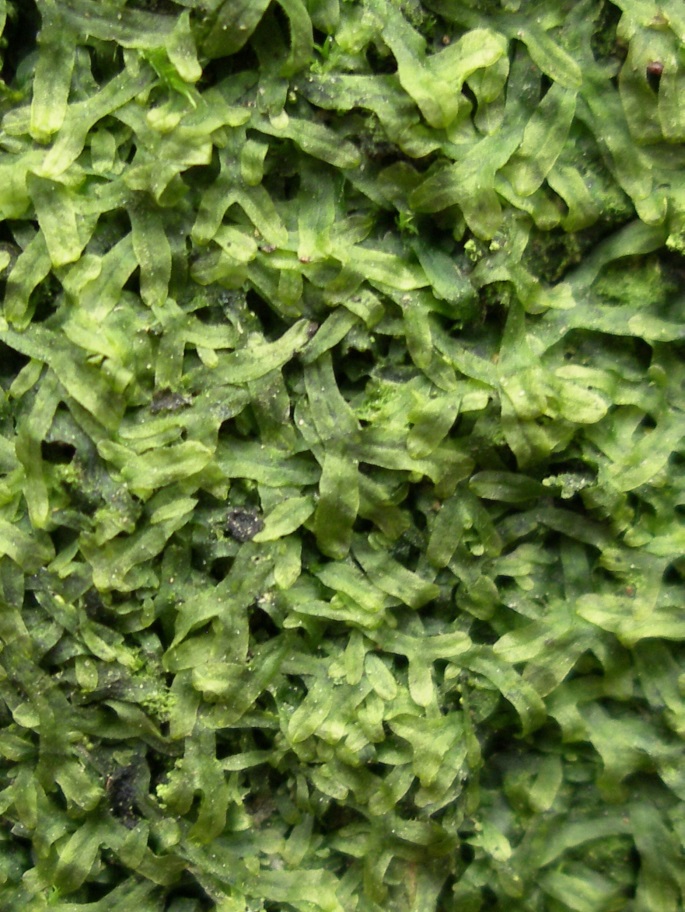 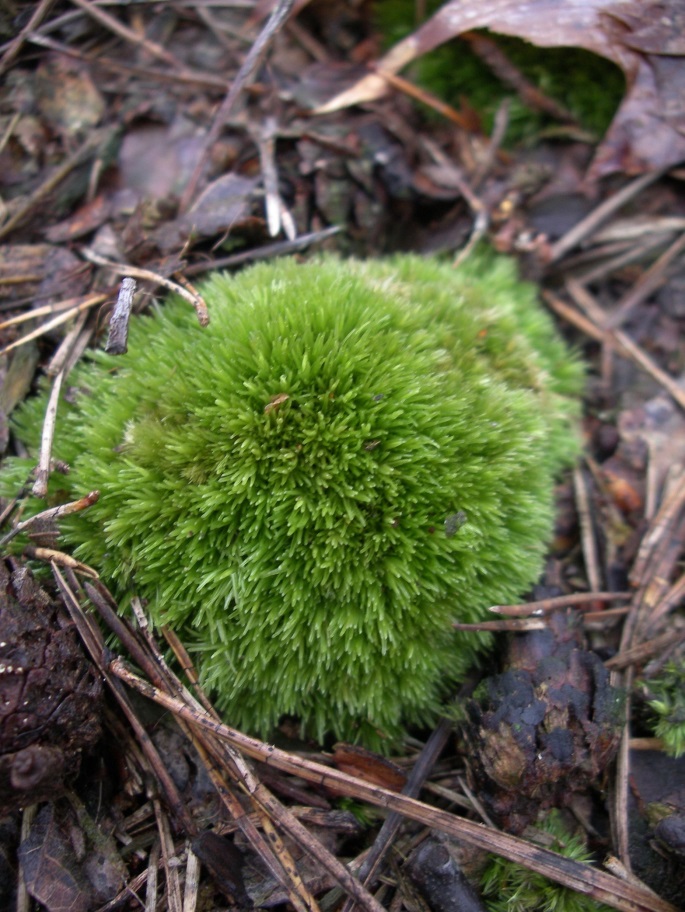 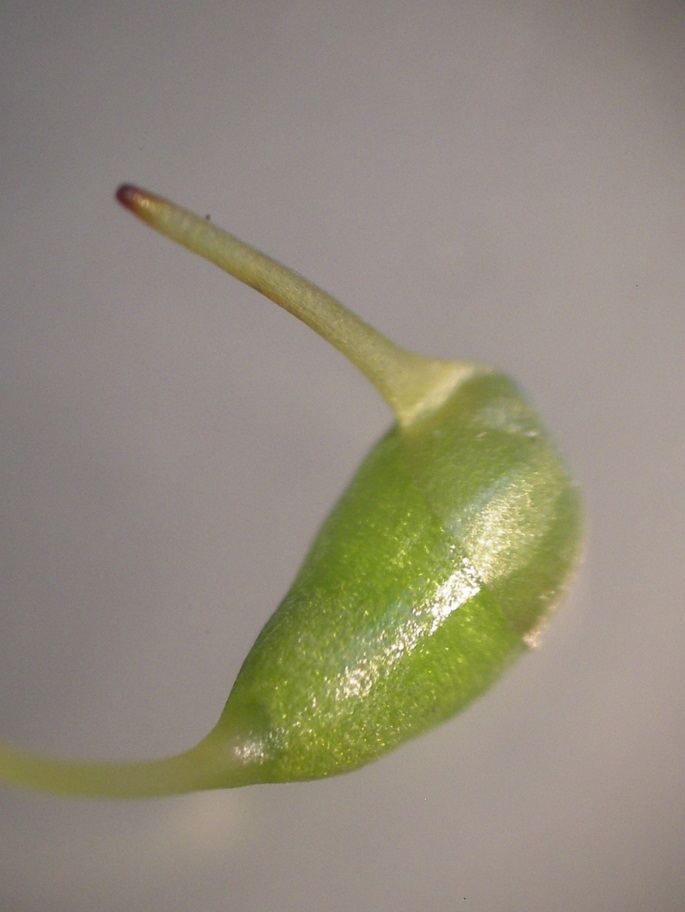 Samengesteld door Jan Pellicaan (BLWG) en Henk-Jan van der Kolk (BLWG)
Foto’s door Arie van den Bremer
Wat zijn mossen?
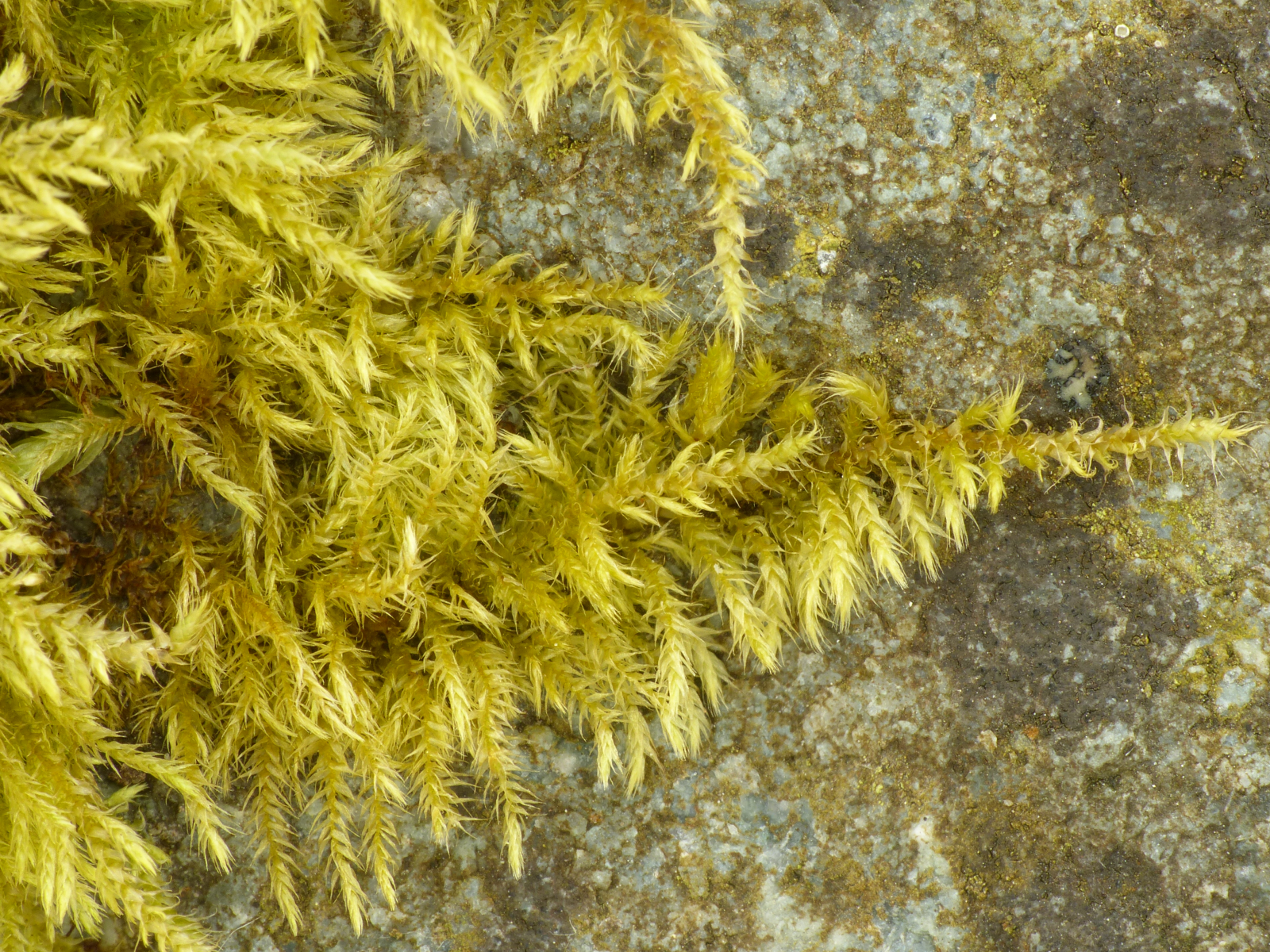 ‘mini-sporenplantjes’
Stengel met blaadjes
Formaat enkele mm tot 10 cm
Geen vaatbundels
Mossen in de plantenwereld
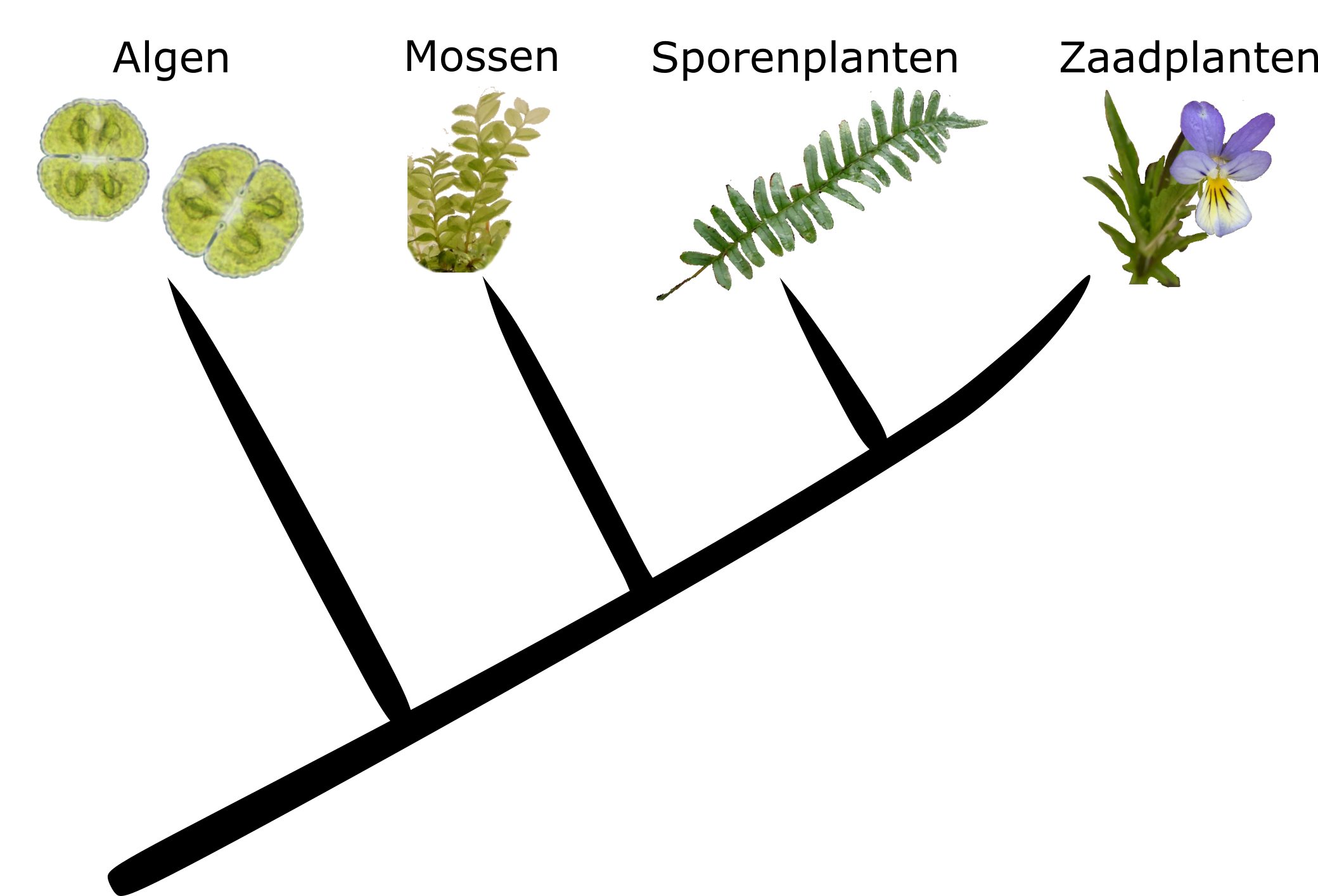 Mossen in het ecosysteem
Fotosynthese
Kiemlaag voor vaatplanten
Nestmateriaal
Leefruimte voor springstaarten en mijten
Gevoelig voor luchtvervuiling
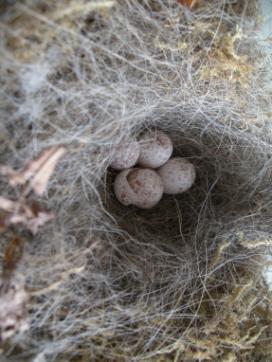 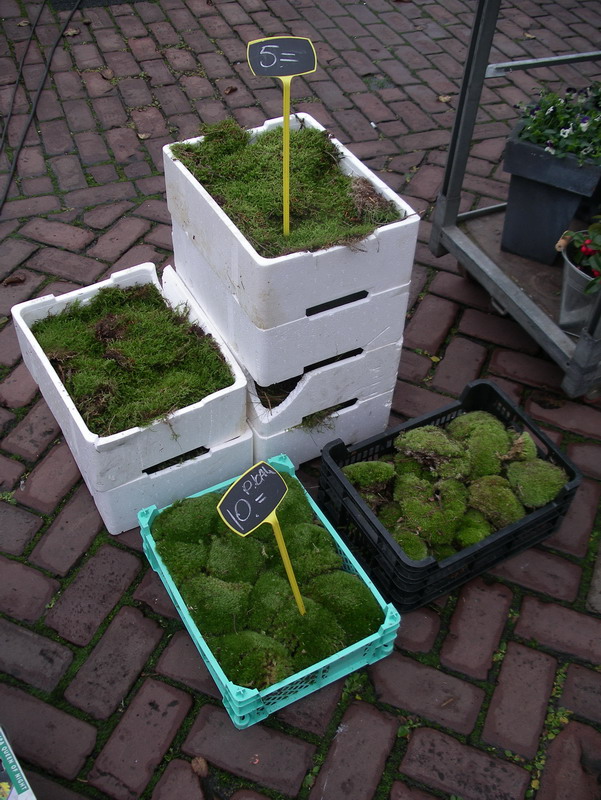 Gebruik van mossen
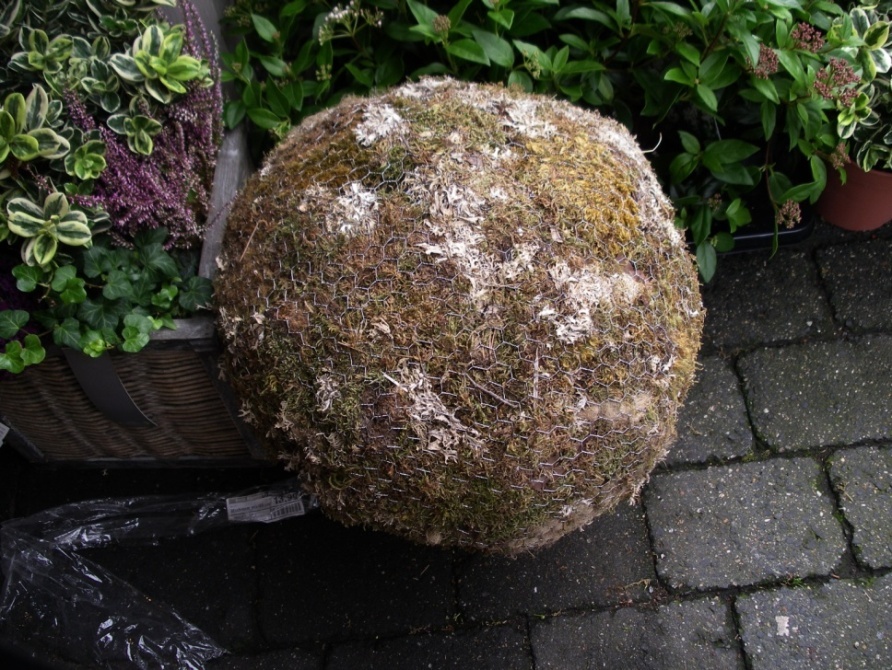 Decoratie
Kerststukjes
Breeuwmateriaal

‘Fossiel’ mos: turfwinning
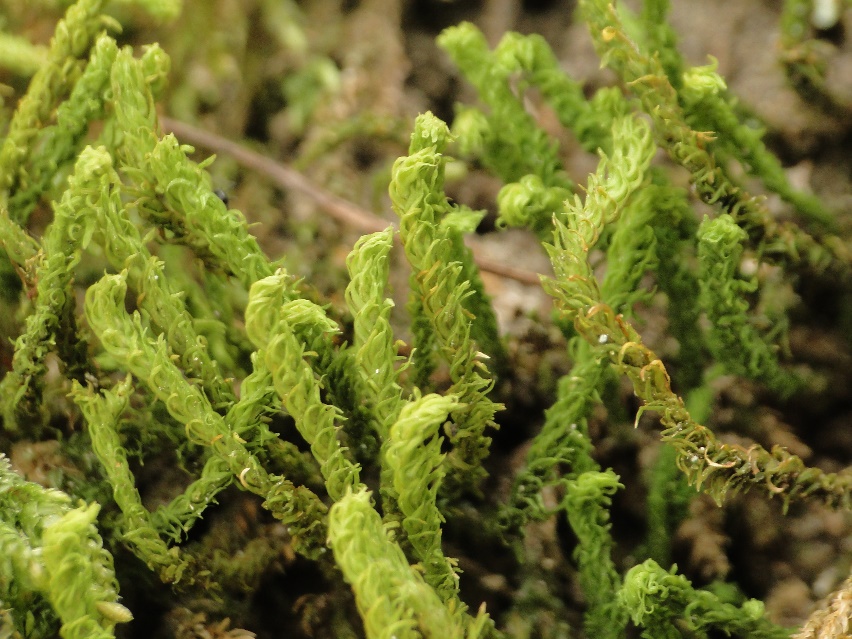 Levensvorm van een mos
Vochtopname via bladoppervlak
Watertransport uitwendig of door celwanden
Blad meestal één cellaag dik
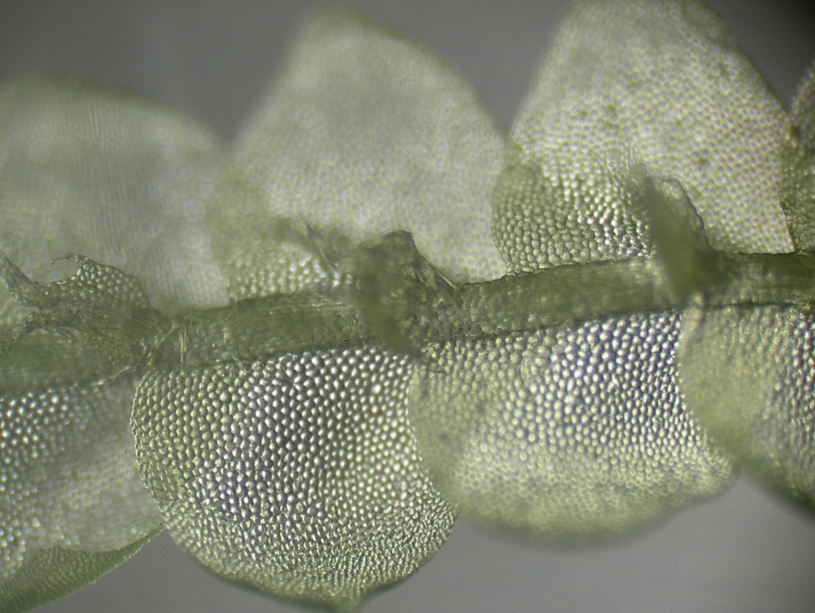 Groeiplaatsen
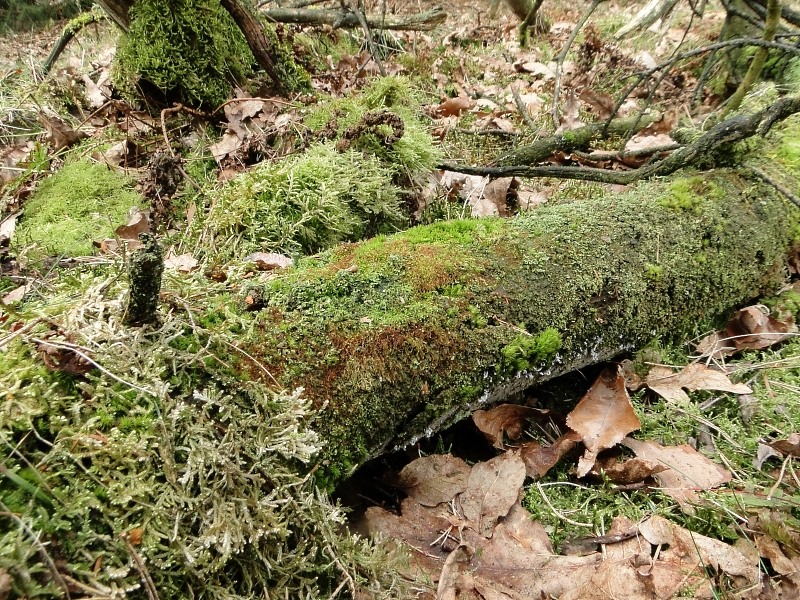 Mossen groeien bijna overal
Vochtige plekken
Elke soort eigen voorkeur
Substraten
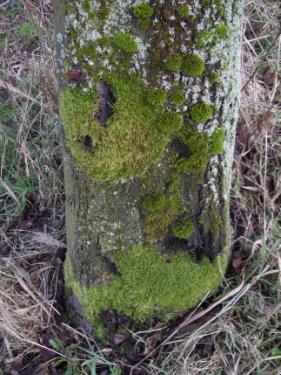 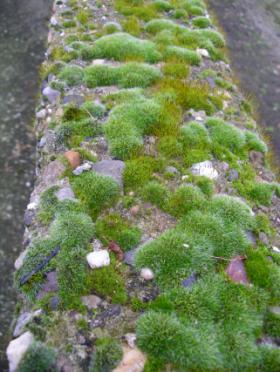 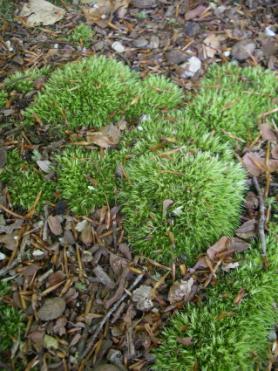 Grond
Schors en hout
Beton en steen
Indeling van mossen in plantvormen
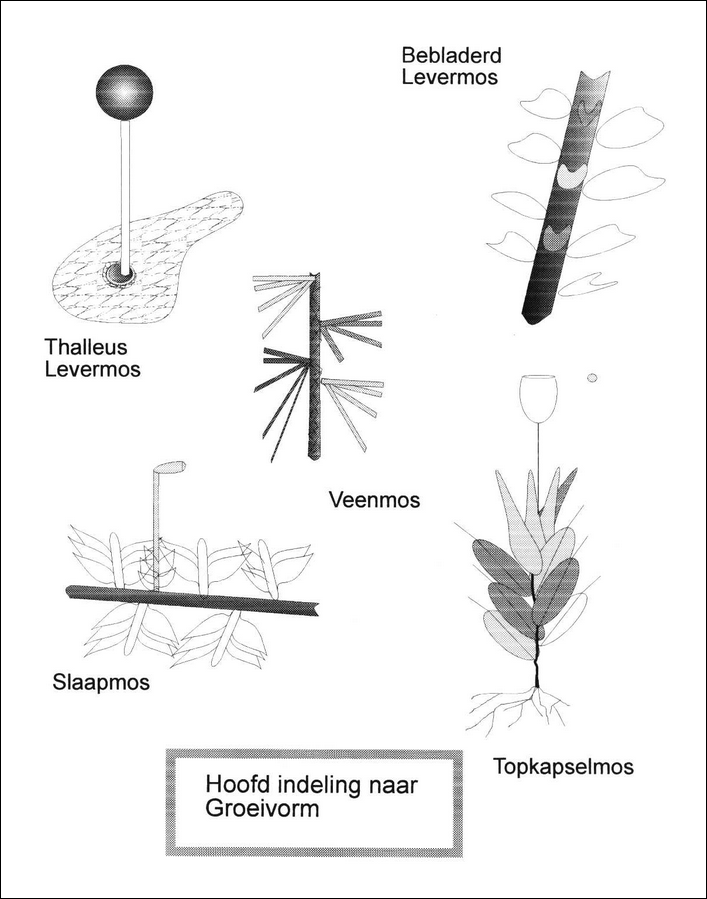 BLADMOSSEN
Topkapselmossen
Slaapmossen
Veenmossen

LEVERMOSSEN
Bebladerde levermossen
Thalleuze levermossen
Topkapselmossen
Rechtopstaand
Sporenkapsel aan stengeltop
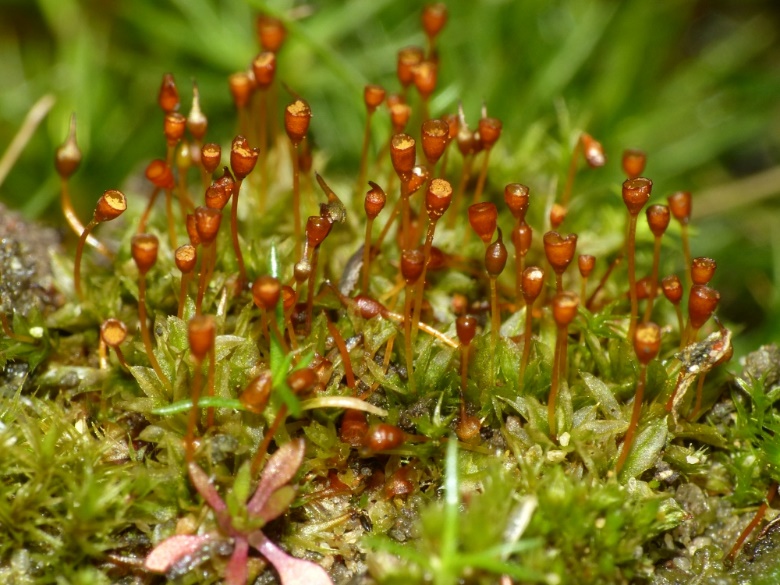 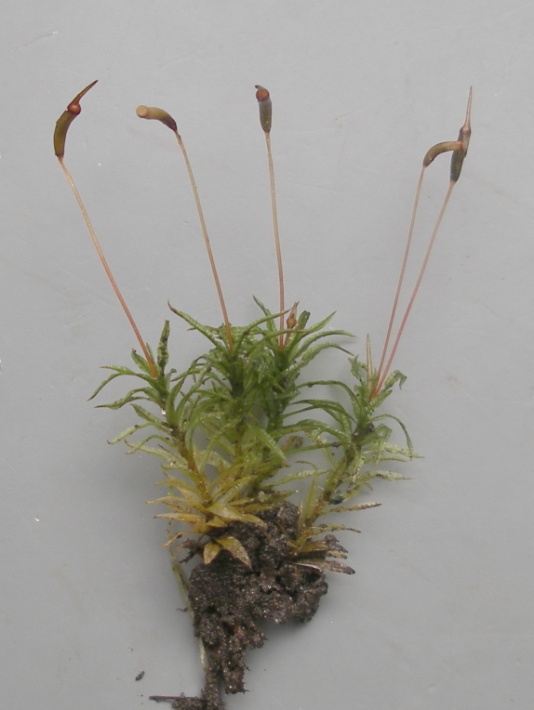 Slaapmossen
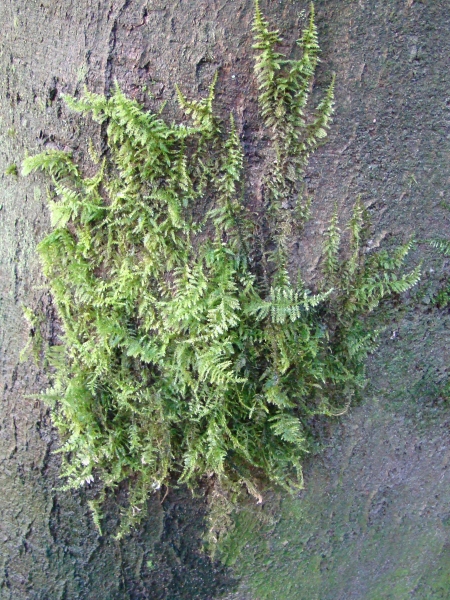 Liggend en vertakt
Sporenkapsel halverwege stengels
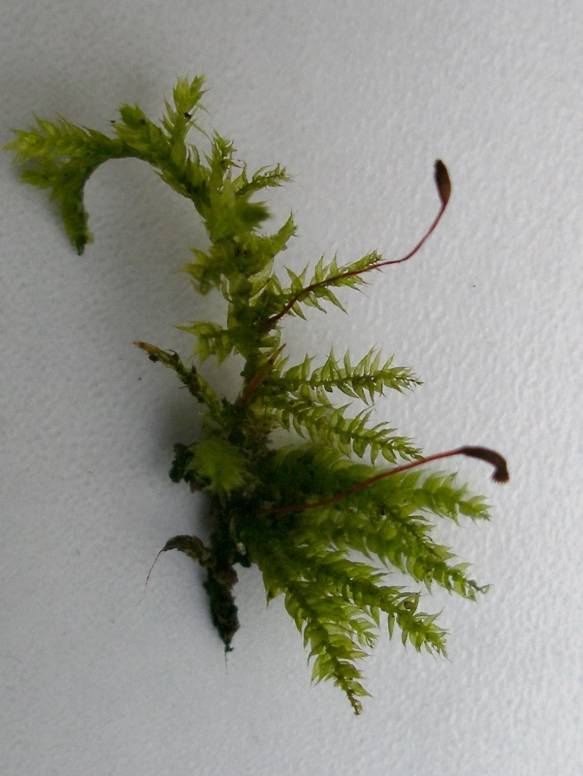 Veenmossen
Takken in bundels
Sporenkapsels uit stengeltop
Vormen kussens
Watervasthoudend
Belangrijk voor veenvorming
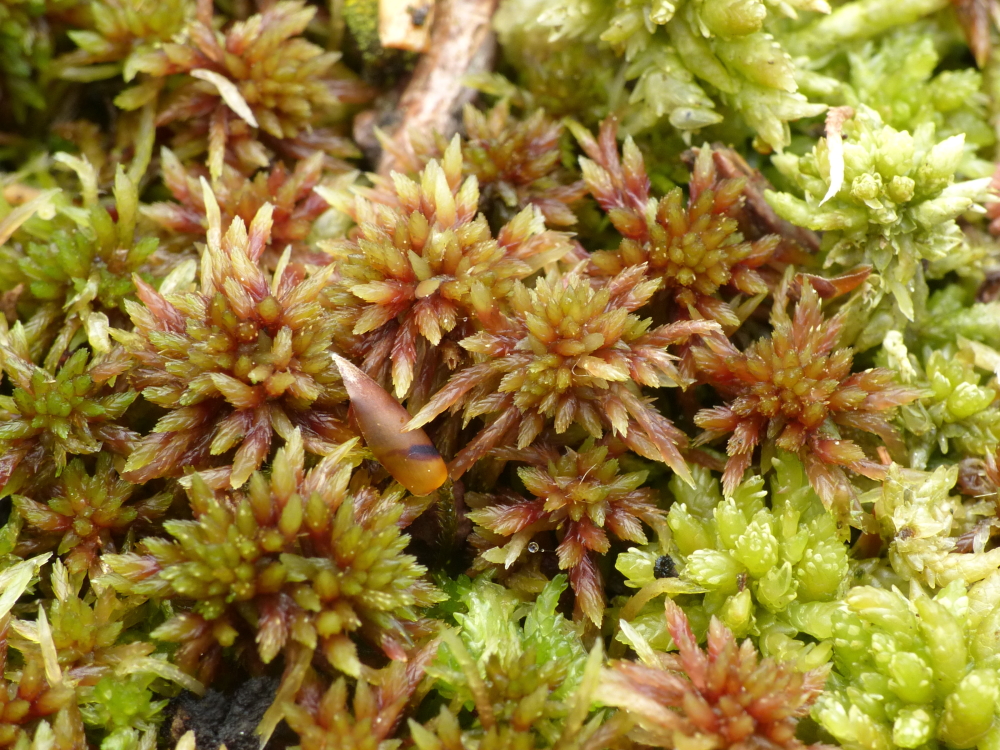 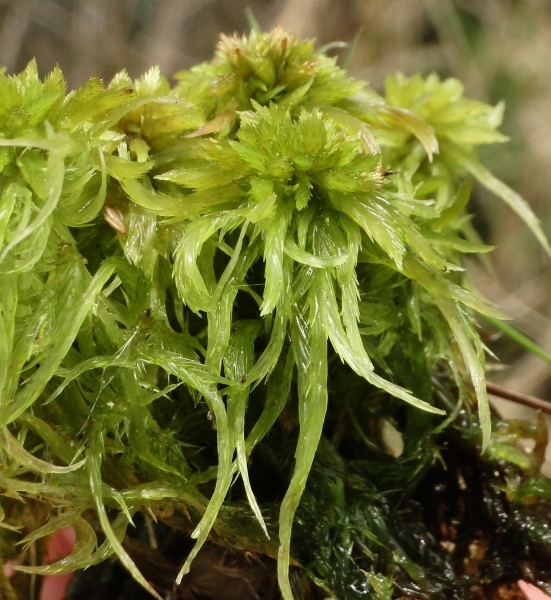 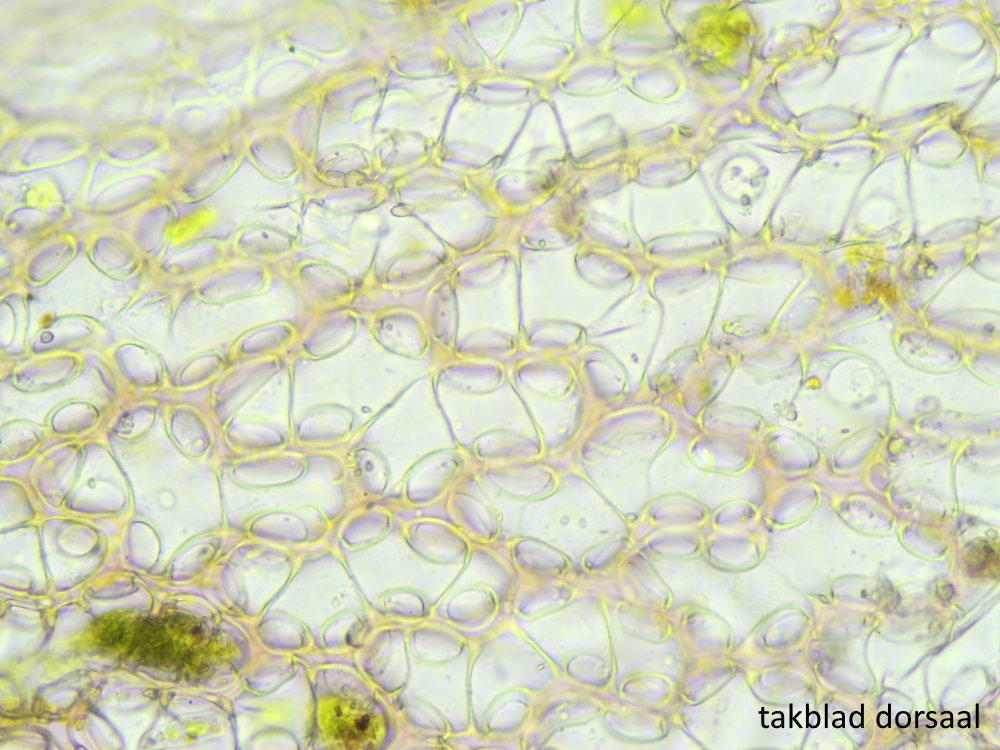 Bebladerde levermossen
Stengel met blaadjes
Geen bladnerf
Twee rijen met blaadjes
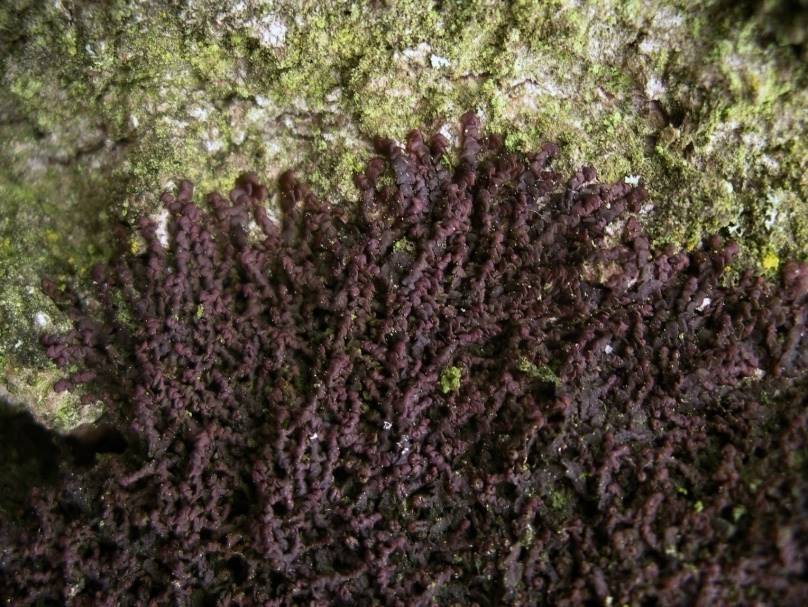 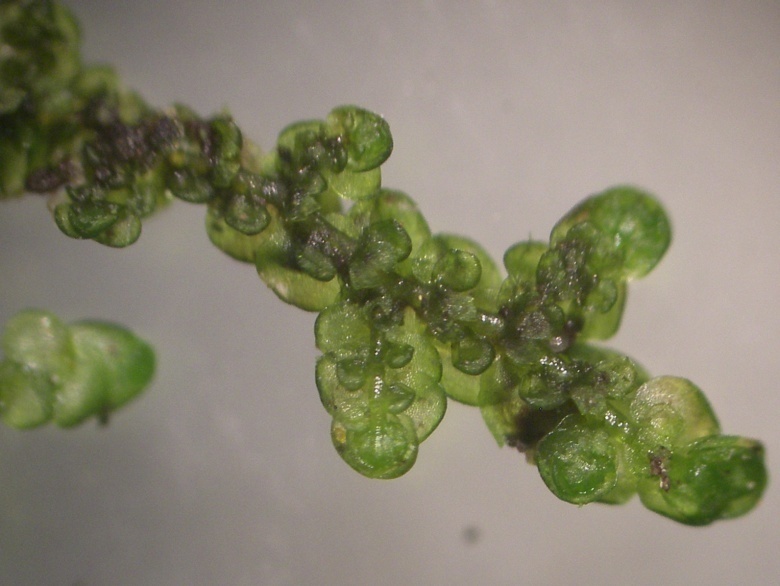 Thalleuze levermossen
Lobben of flappen (‘thallus’)
Thallus dik met meerdere cellagen
Sporenkapsels aan uiteinde lob
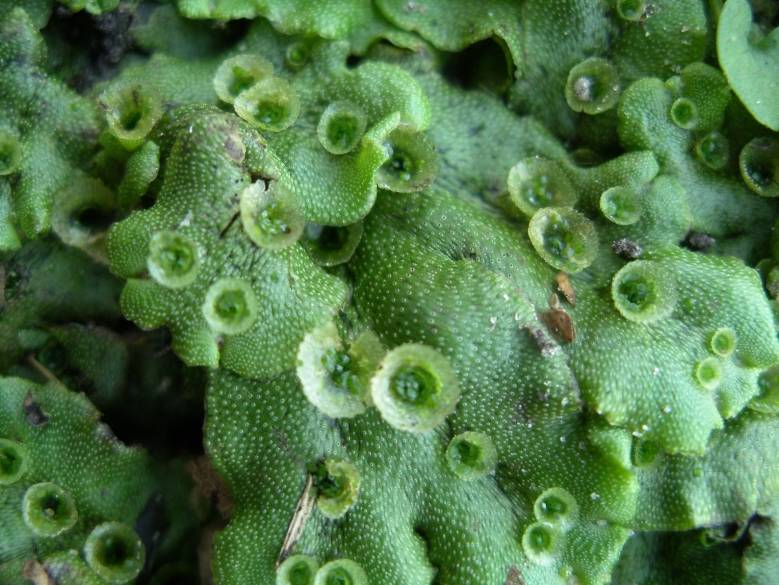 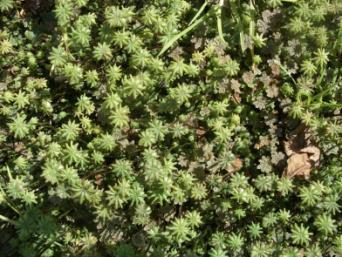 Groeivormen
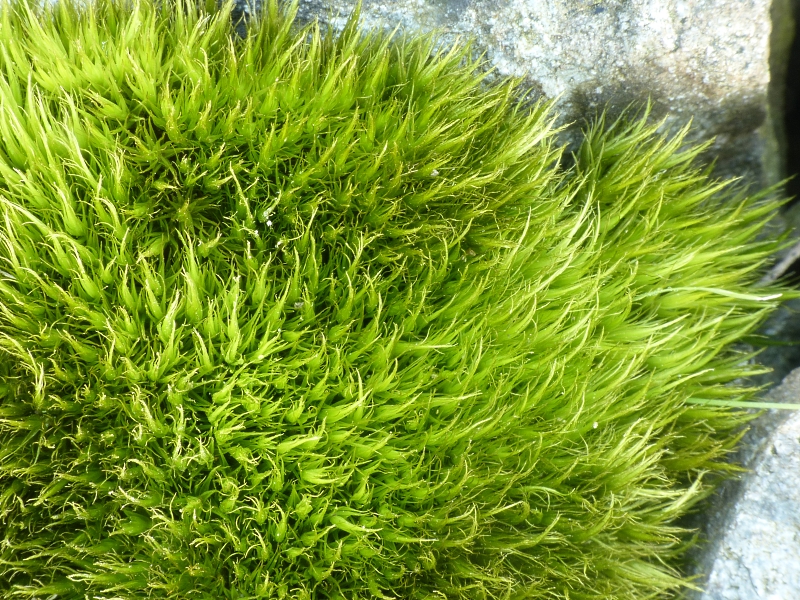 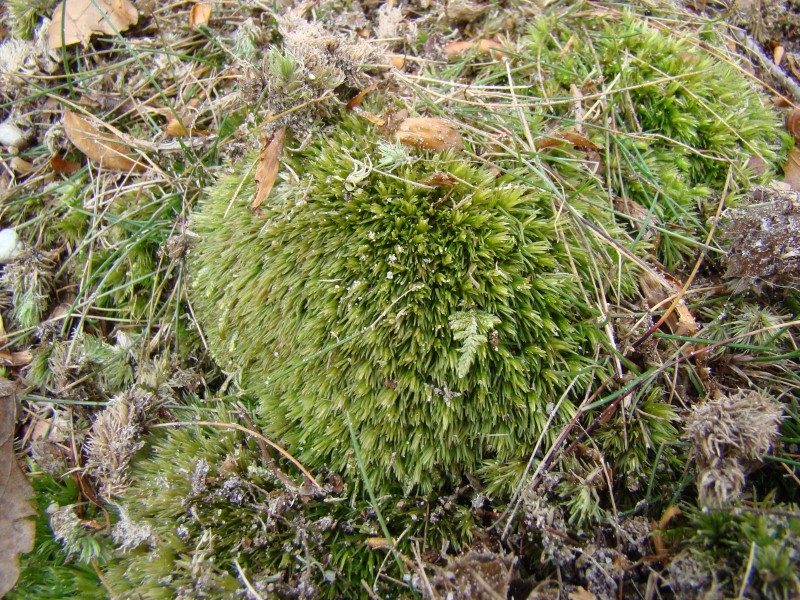 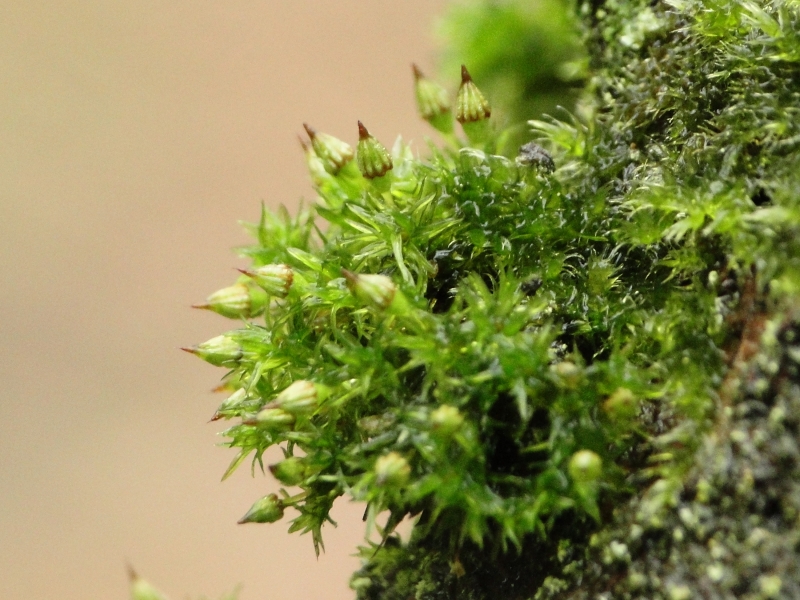 Zode (Gewoon gaffeltandmos)
Kussen (Kussentjesmos)
Pol (Gekroesde haarmuts)
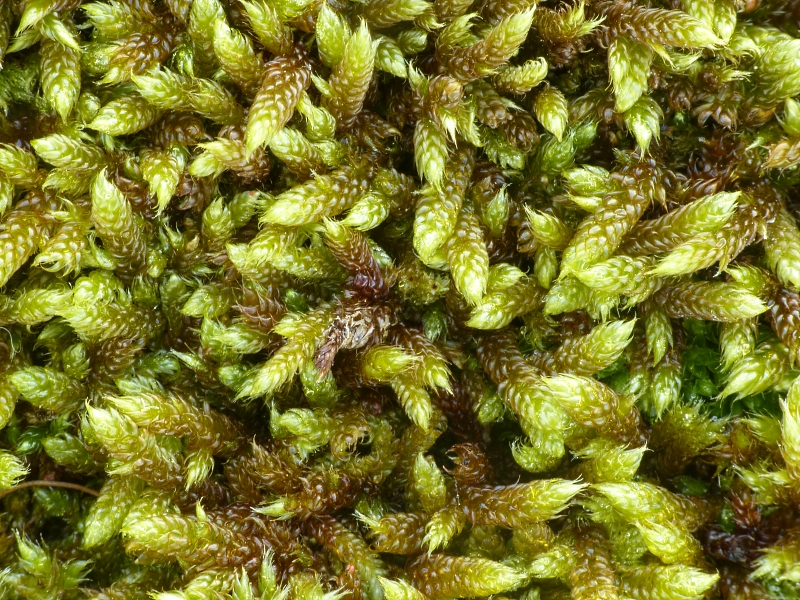 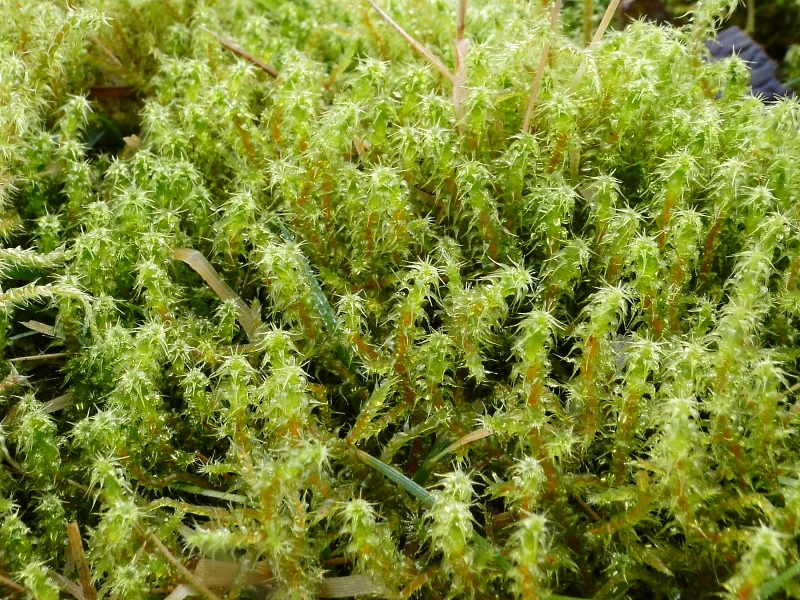 Mat (Gesnaveld klauwtjesmos)
Tapijt (Gewoon haakmos)
Voortplanting mossen
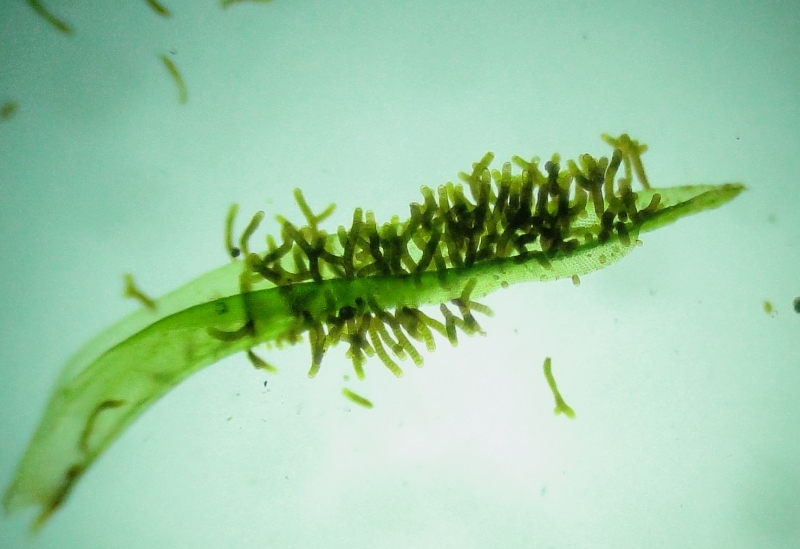 ONGESLACHTELIJK
Verspreiding van plantdelen
Erfelijk materiaal blijft gelijk (‘kloon’)


GESLACHTELIJK
Sporenkapsels
Delen van erfelijk materiaal
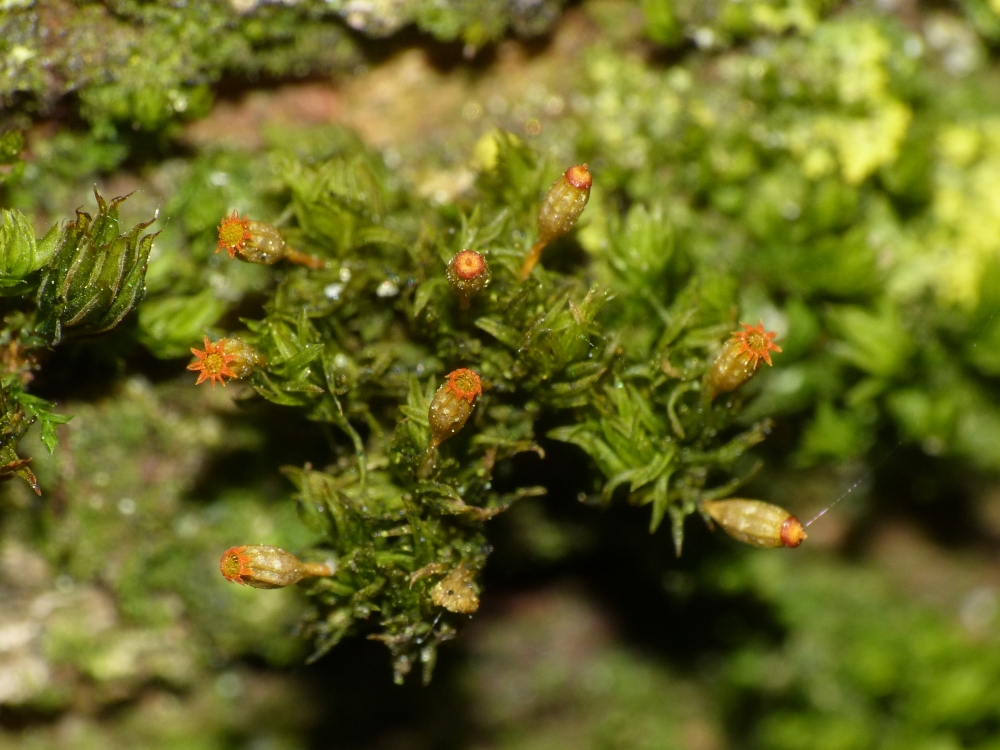 Ongeslachtelijke voortplanting
Broedkorrels
(Geelkorrelknikmos)
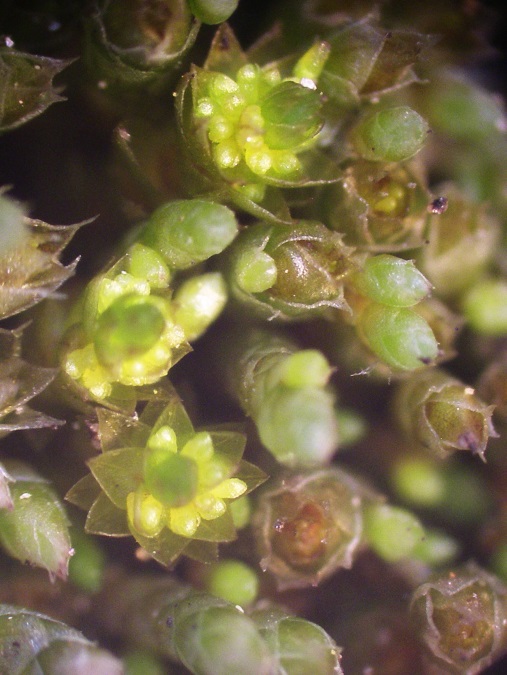 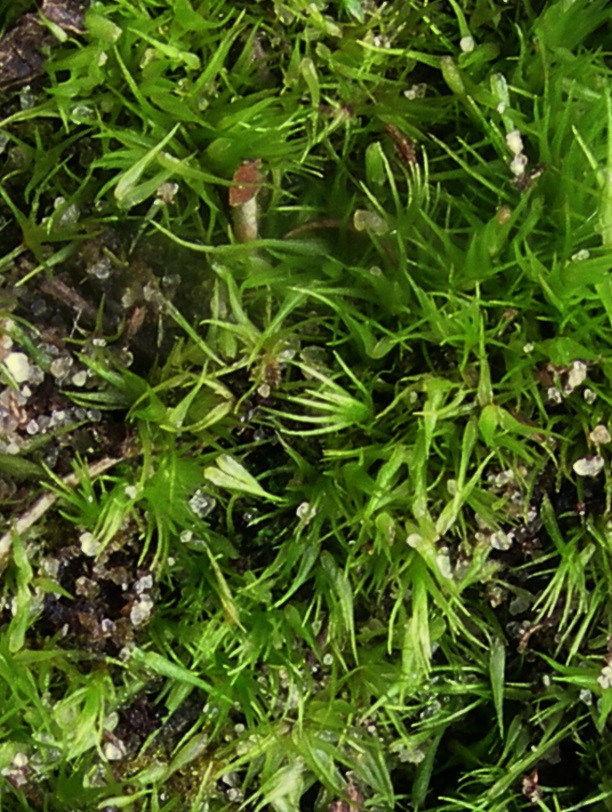 Broedblaadjes
(Breekblaadje)
Broedkorrels
(Knikkersterretje)
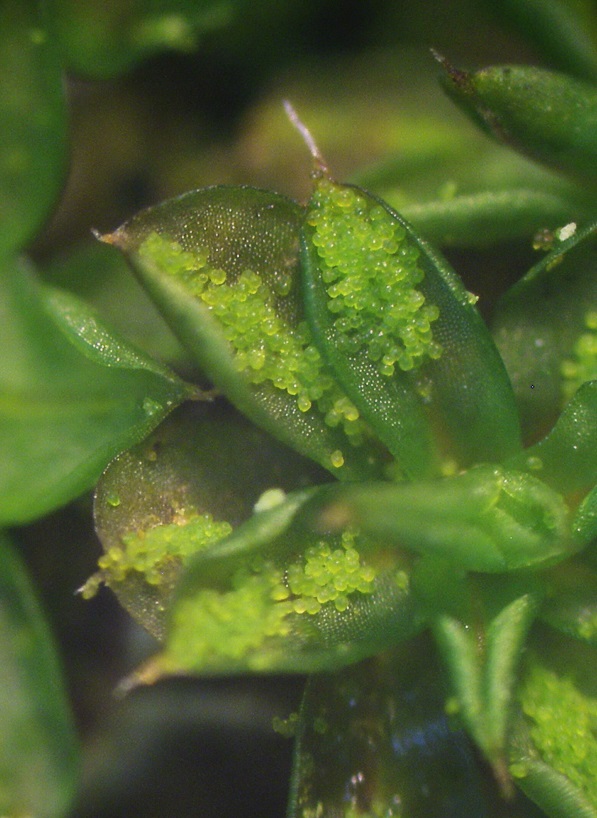 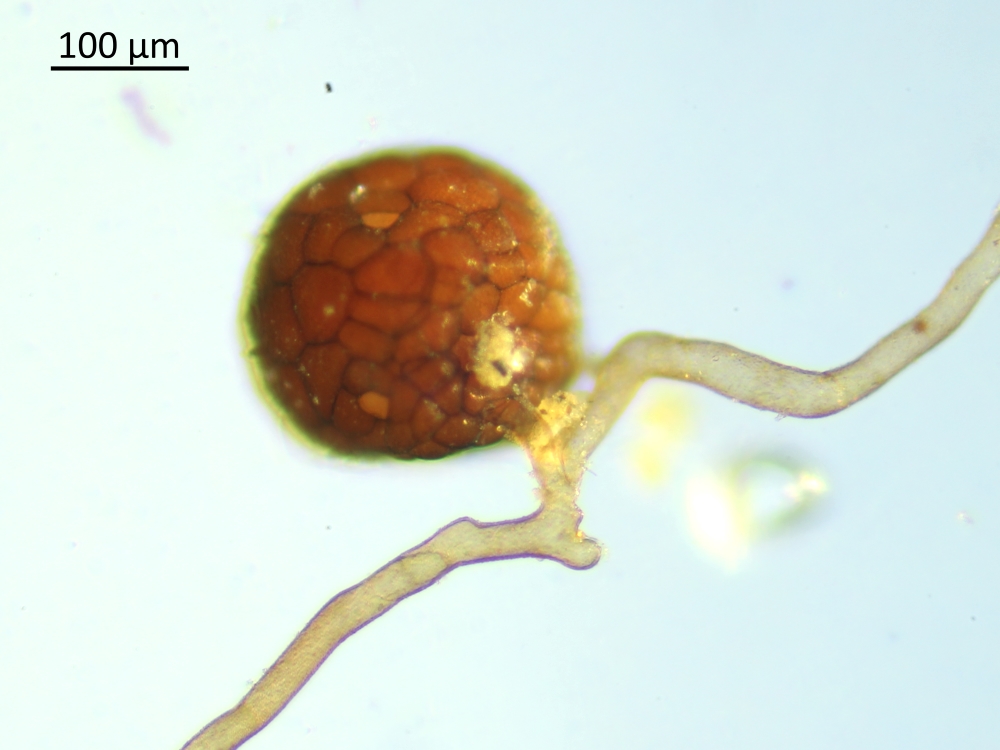 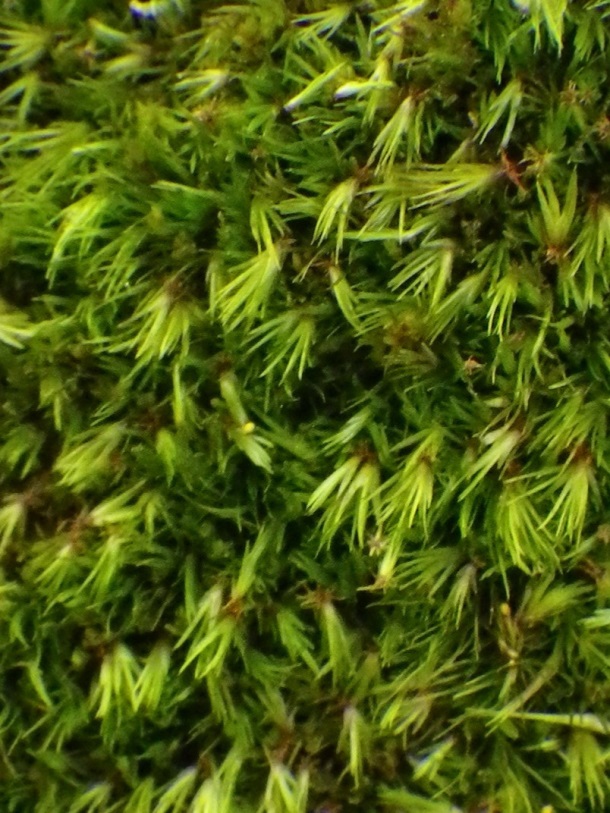 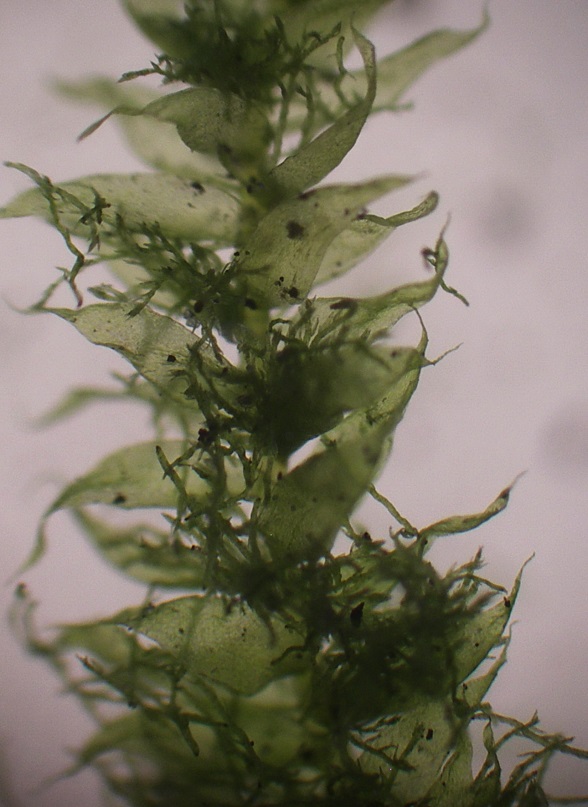 Broedknollen
(Aardappelknikmos)
Broeddraadjes
(Gewoon pronkmos)
Broedtakjes
(Boskronkelsteeltje)
Geslachtelijke voortplanting
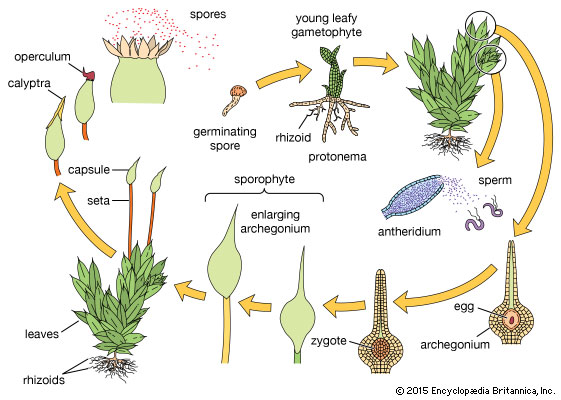 Gametofyt
haploid = n
Sporofyt
diploid = 2n
Embryo
Geslachtelijke voortplanting haarmos (tweehuizig)
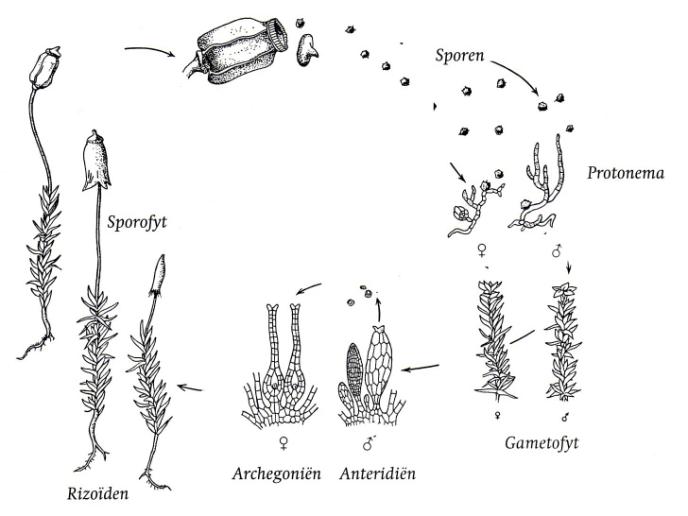 Opbouw van een sporofyt
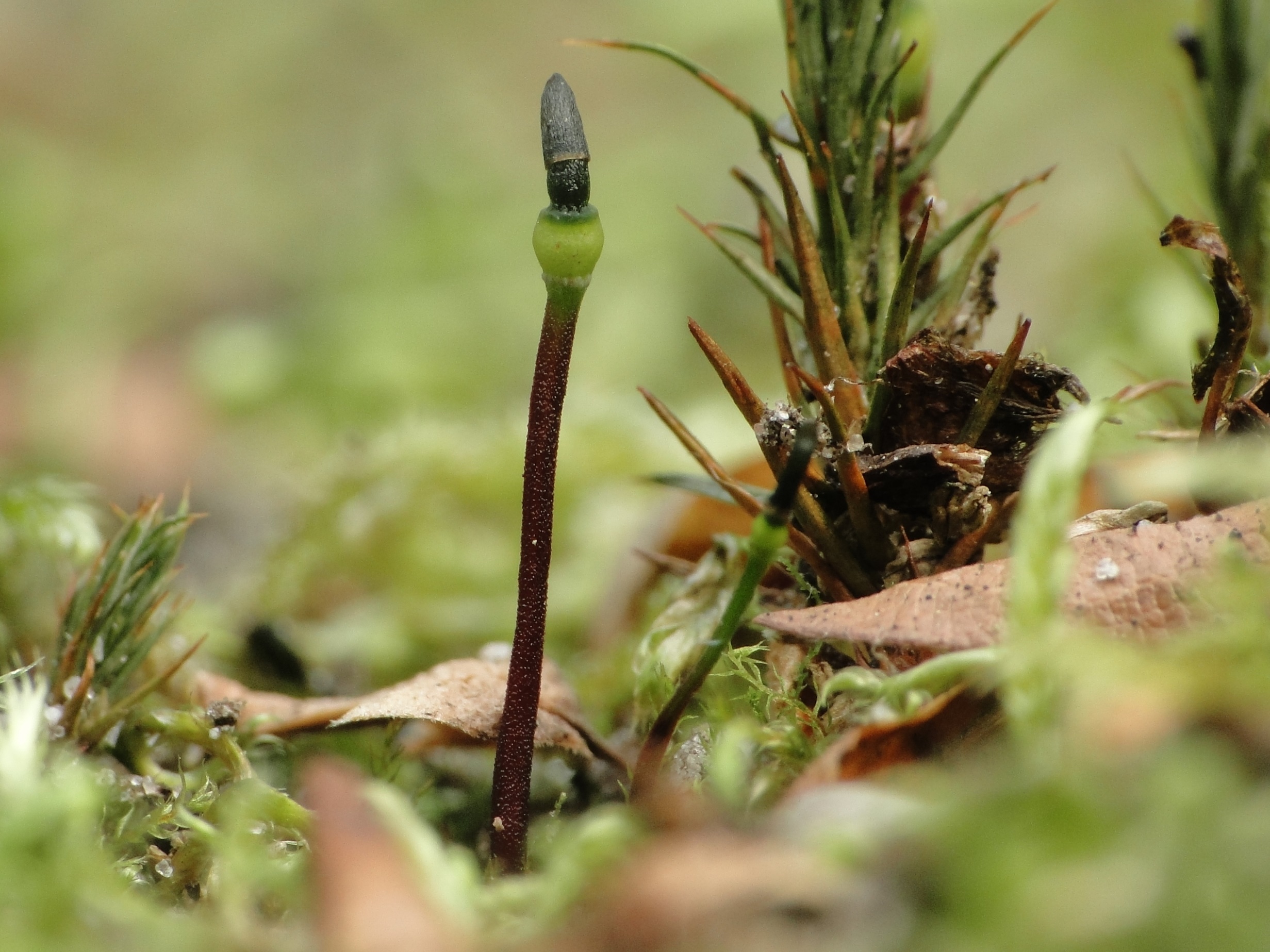 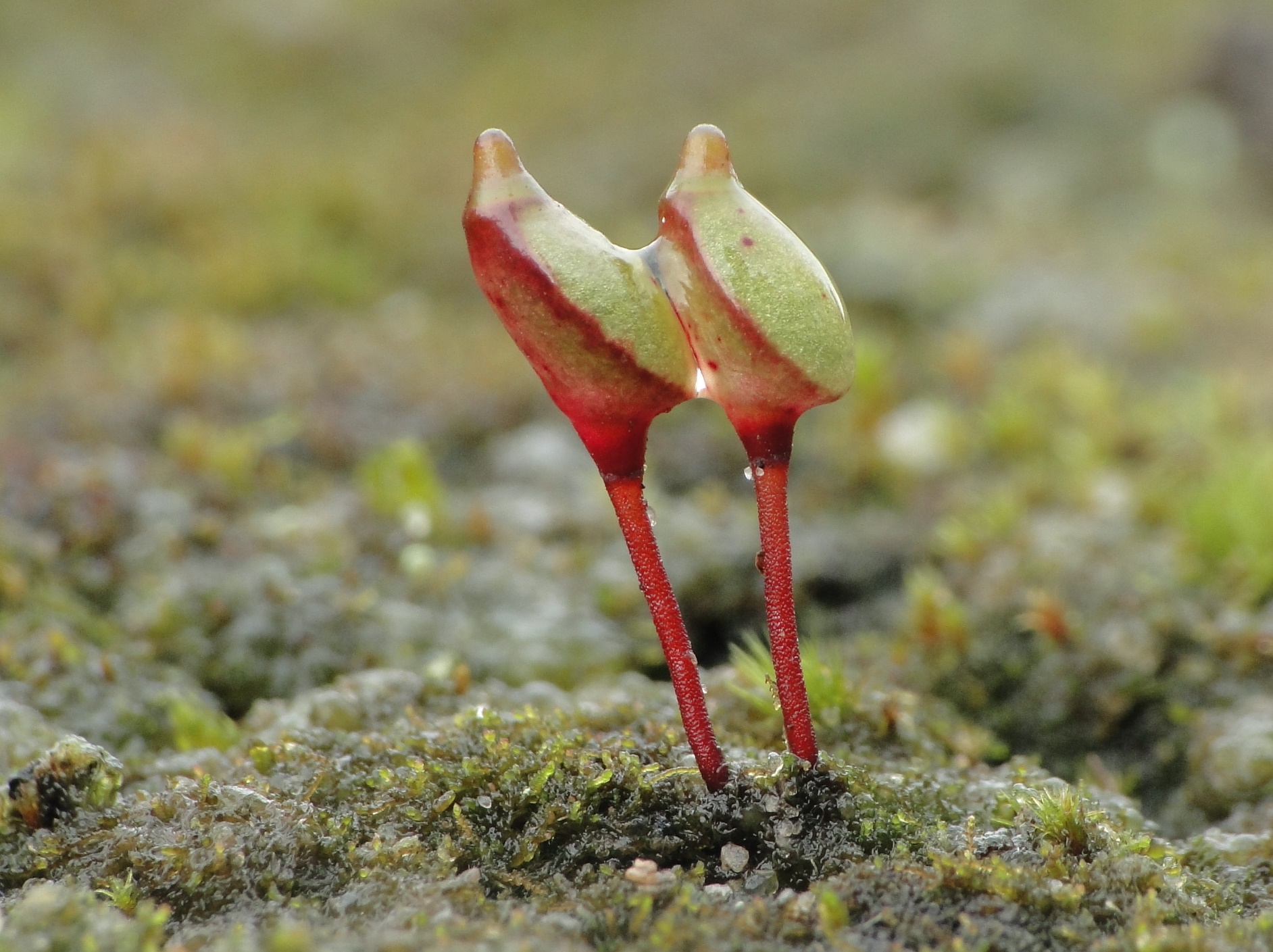 Deksel
Huikje
Sporenkapsel
Hals
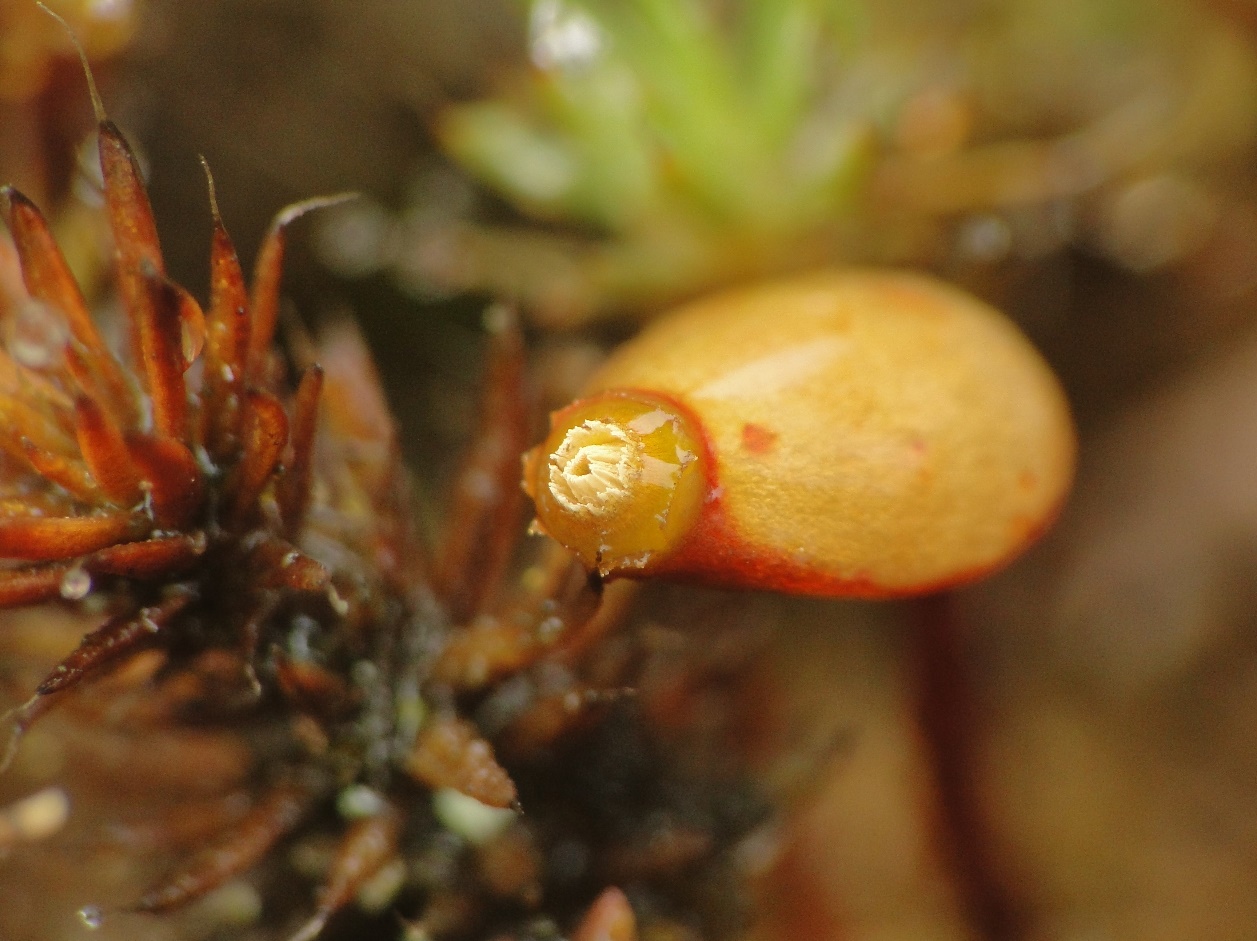 Steel
Peristoom
Determineren van mossen
Belangrijke kenmerken o.a.:
Type mos
Ecologie en substraat
Groeivorm
Formaat
Bladvorm en bladaanhechting
Nerf
Rimpels
Broedkorrels, broedblaadjes, etc.
Uiterlijk sporofyt
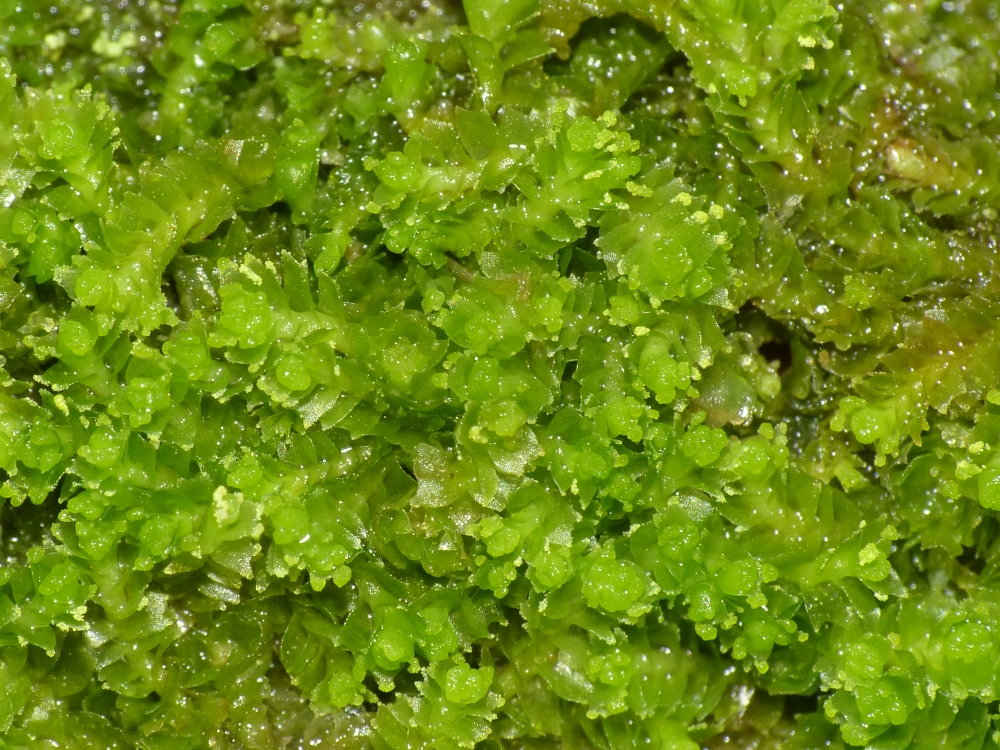 Hulpmiddelen bij determineren
Loep (10x-20x)
Binoculair (10x-40x)
Microscoop (40x-400x)
Boeken
Internet (o.a. Verspreidingsatlas)
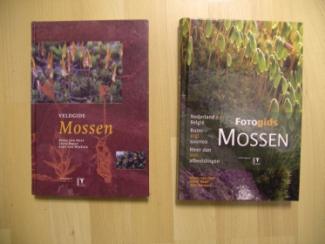 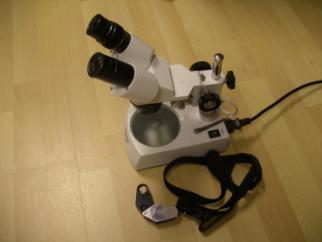 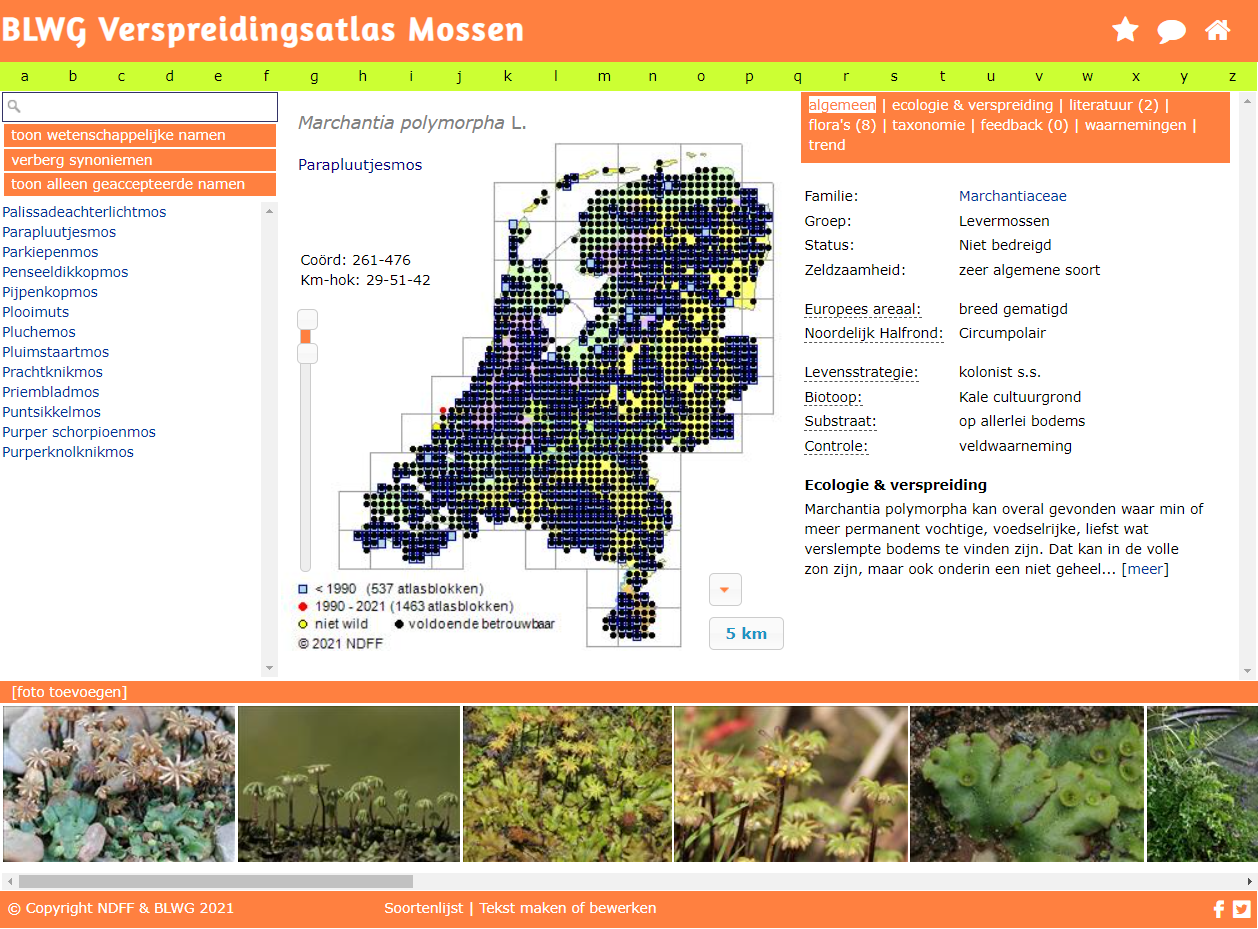 Enkele algemene mossoorten
Topkapselmossen
Groot rimpelmos
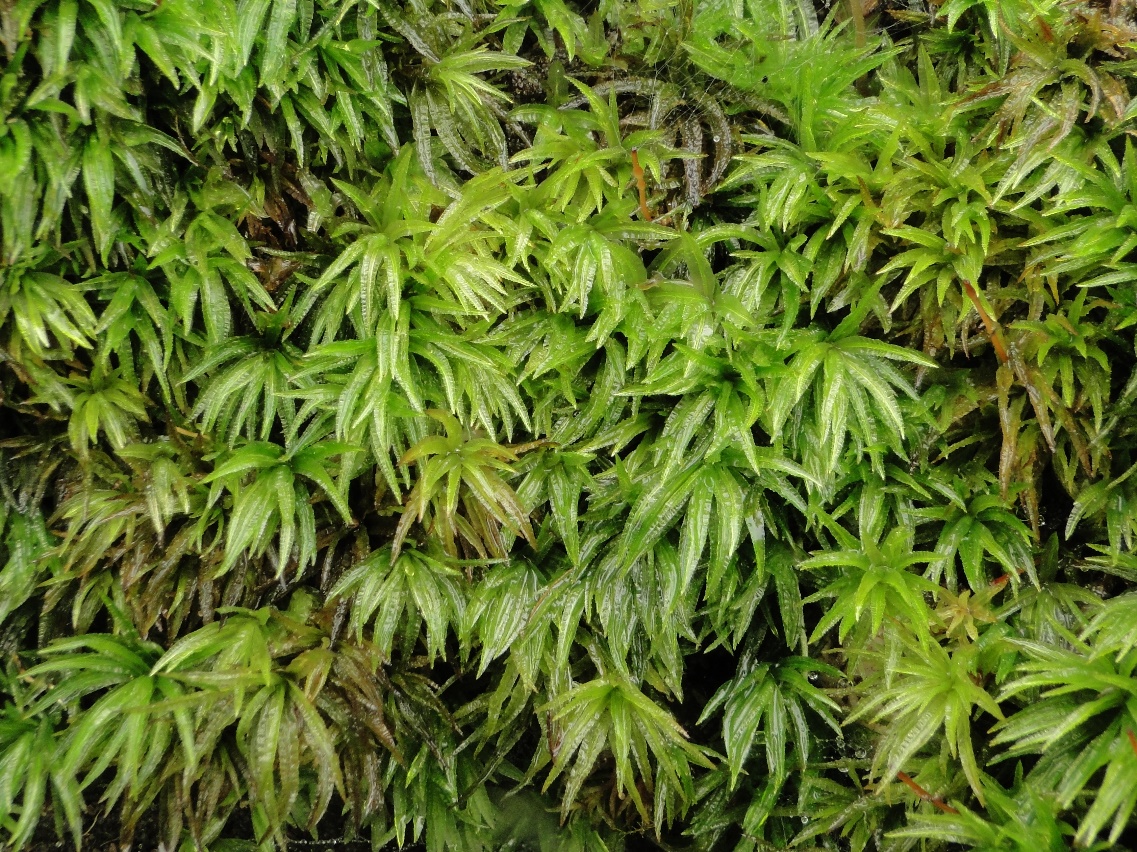 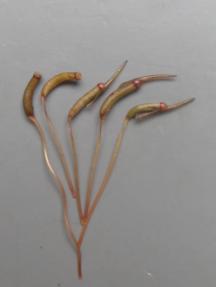 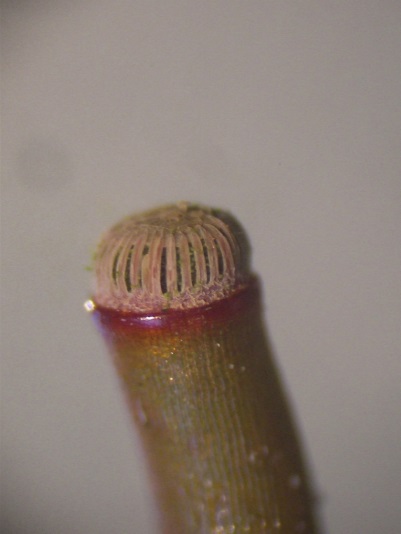 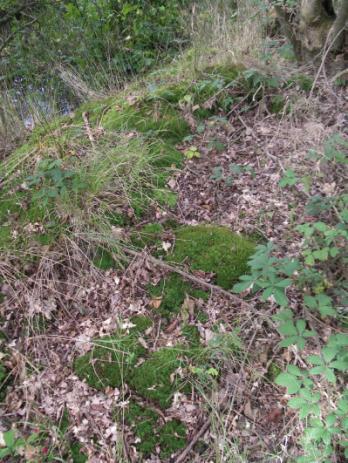 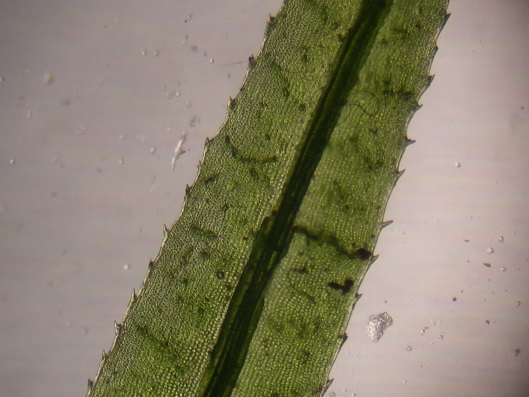 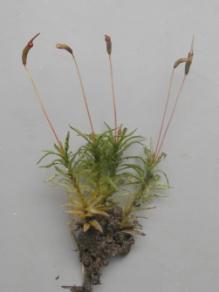 Kussentjesmos
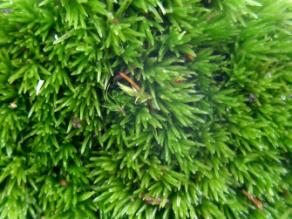 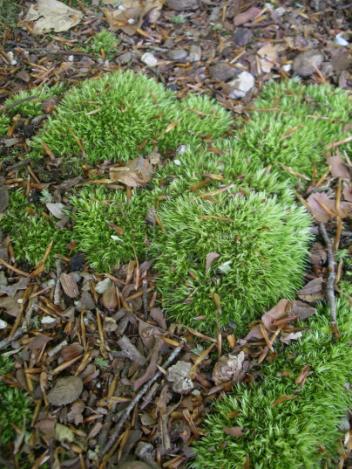 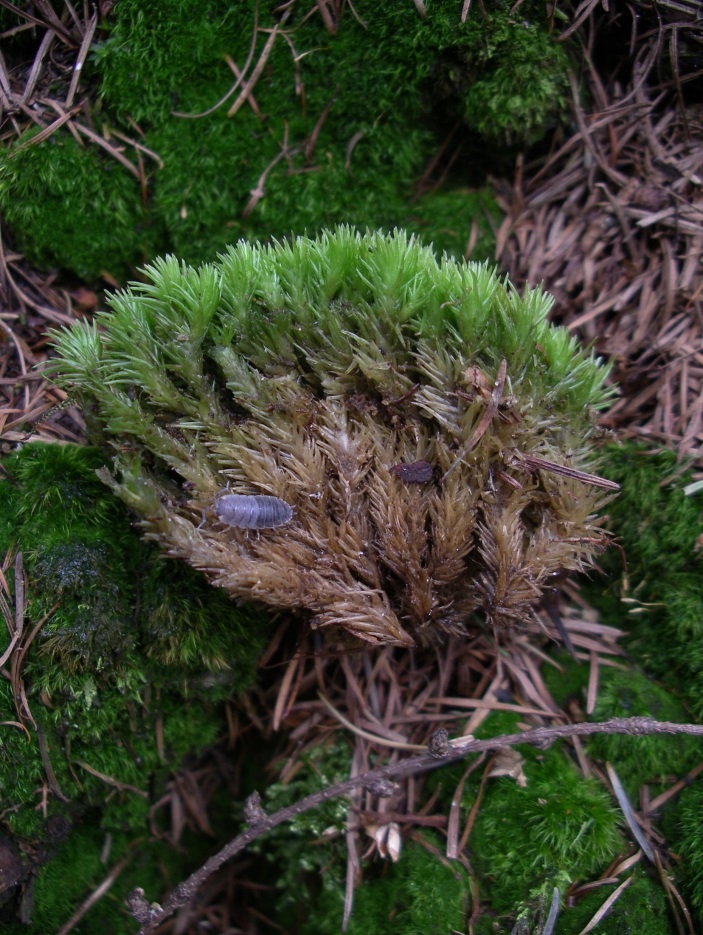 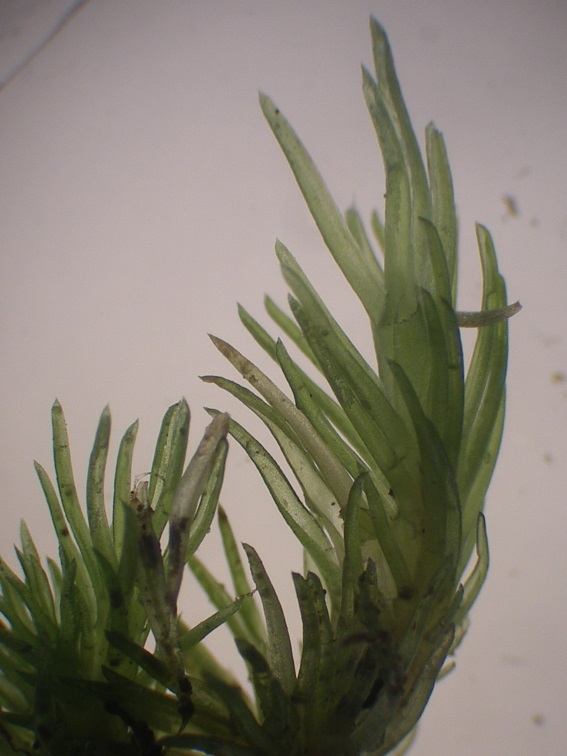 Fraai haarmos
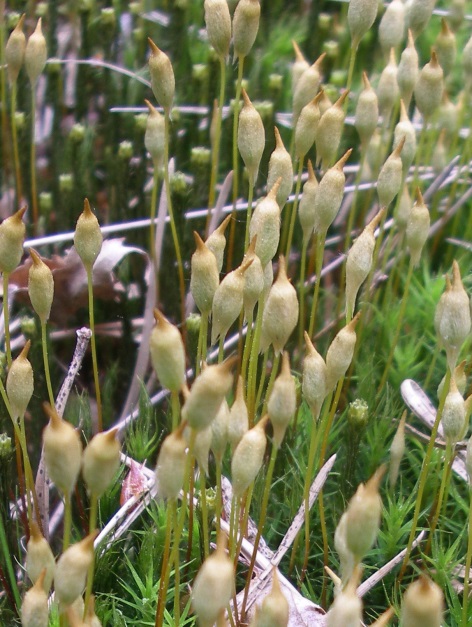 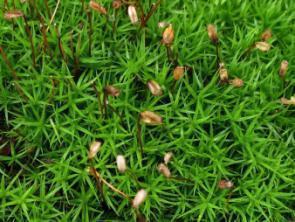 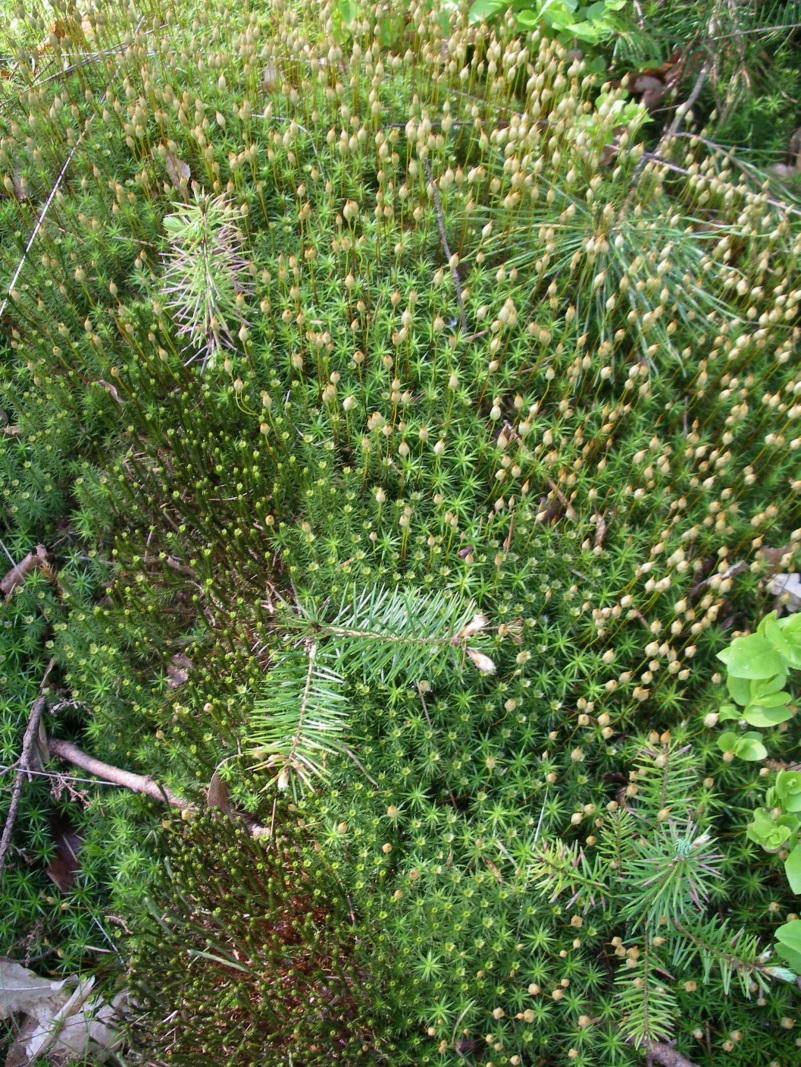 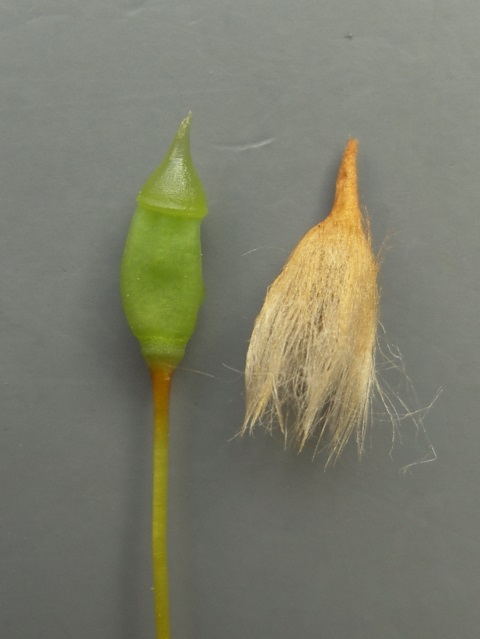 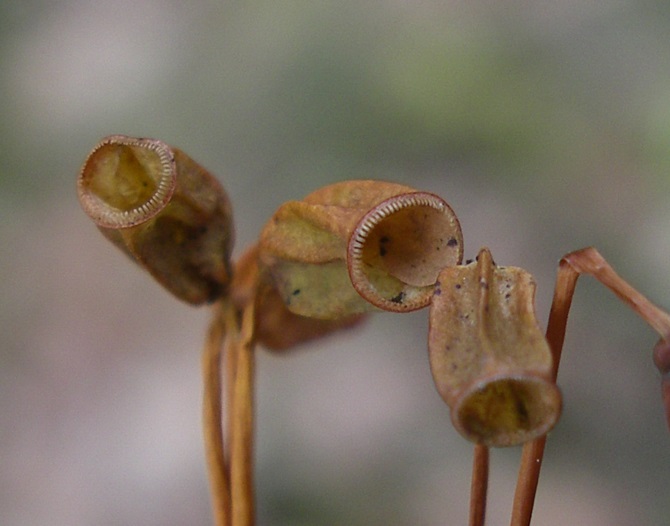 Zandhaarmos
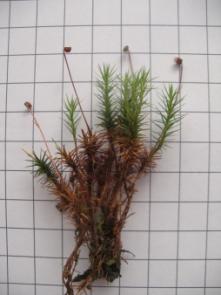 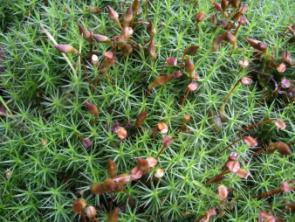 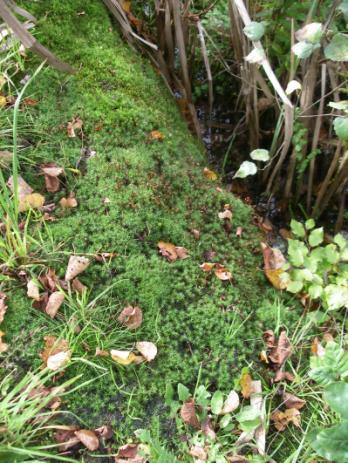 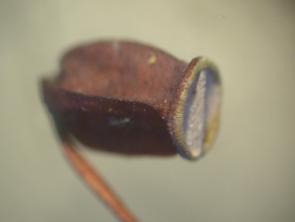 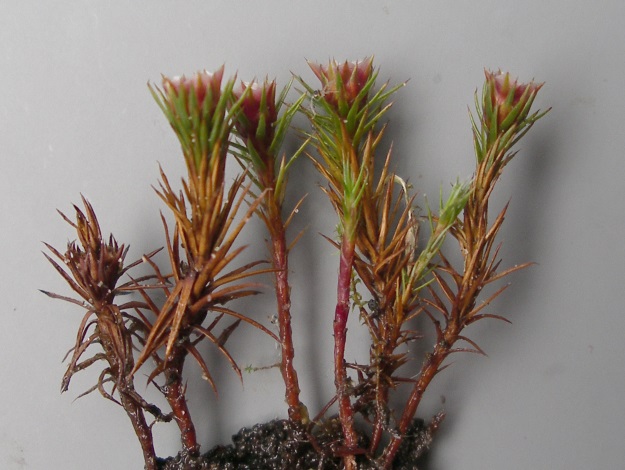 Gewoon gaffeltandmos
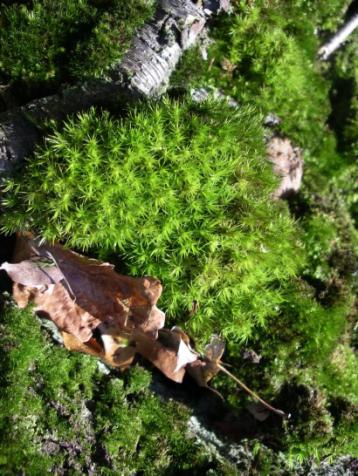 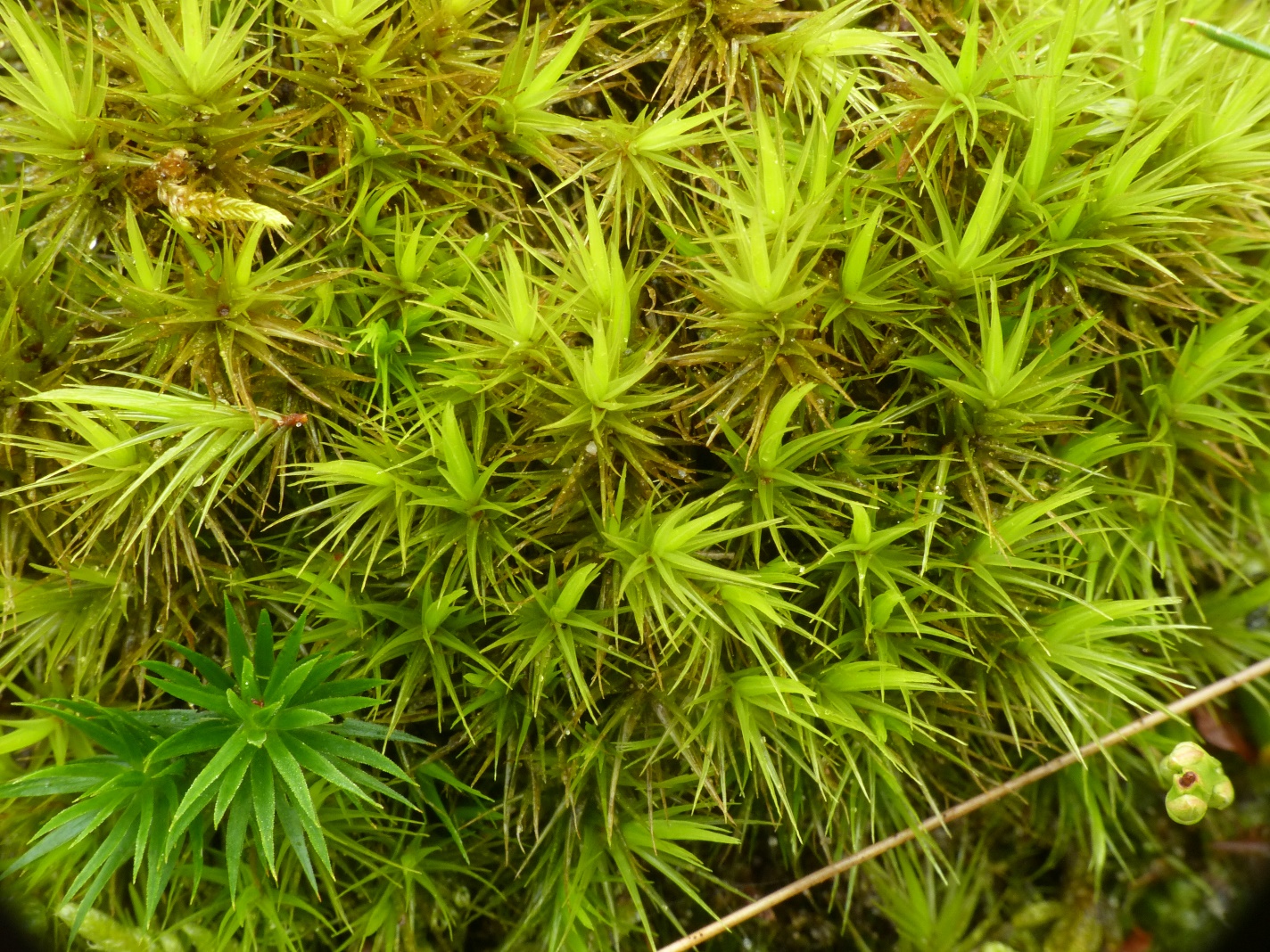 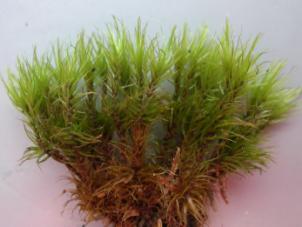 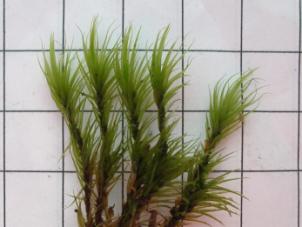 Gewoon sterrenmos
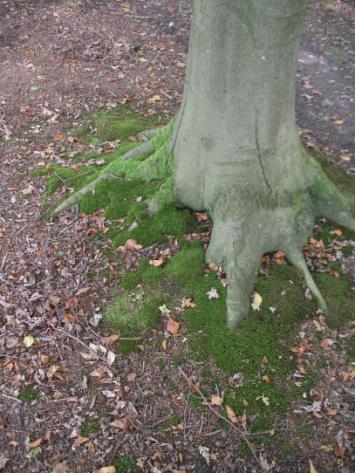 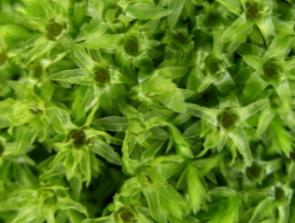 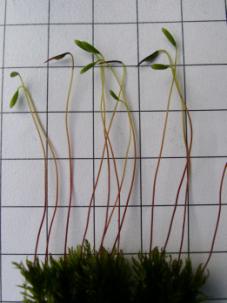 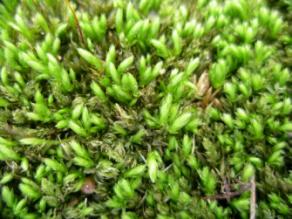 Rond boogsterrenmos
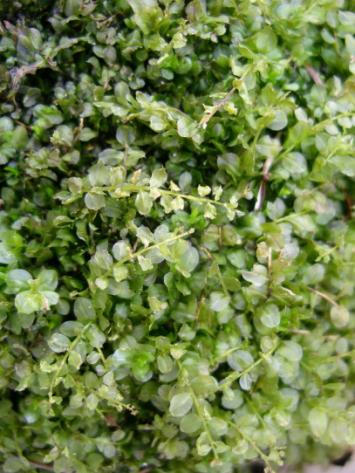 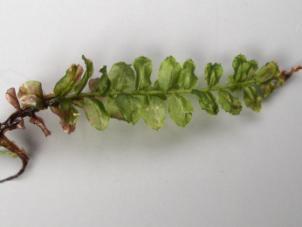 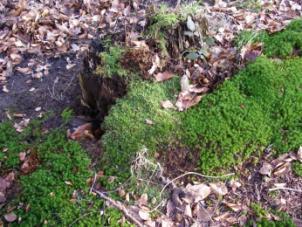 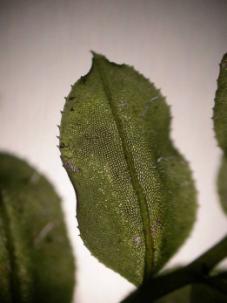 Gerimpeld boogsterrenmos
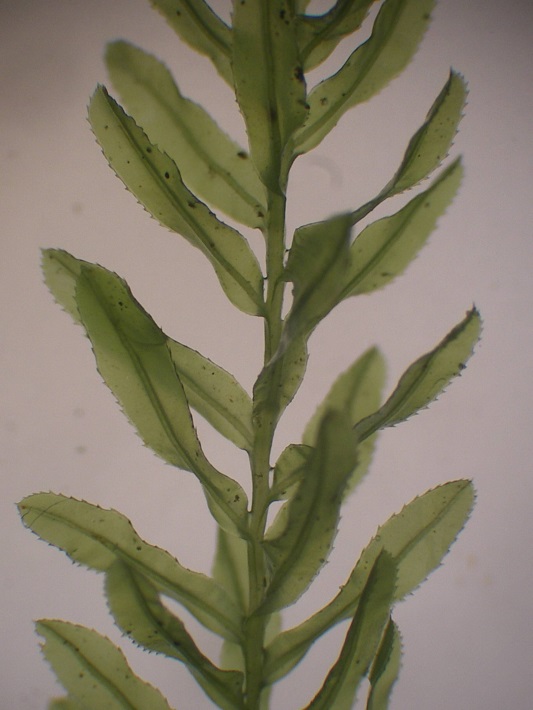 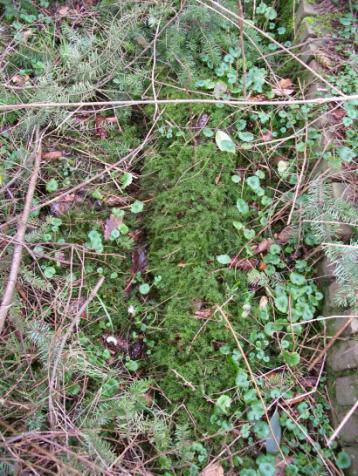 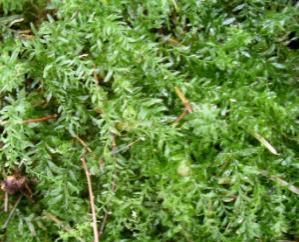 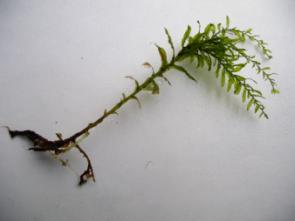 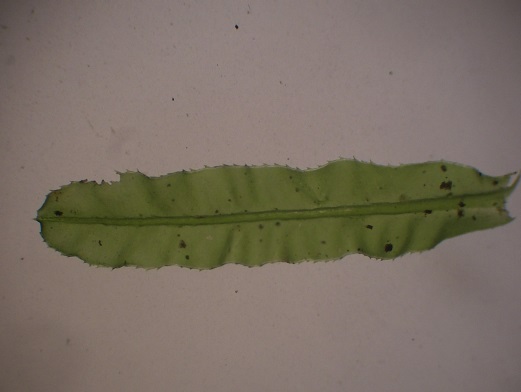 Gewoon pluisjesmos
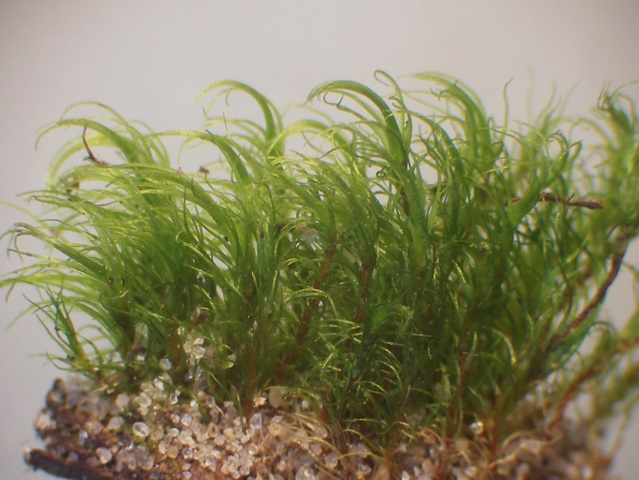 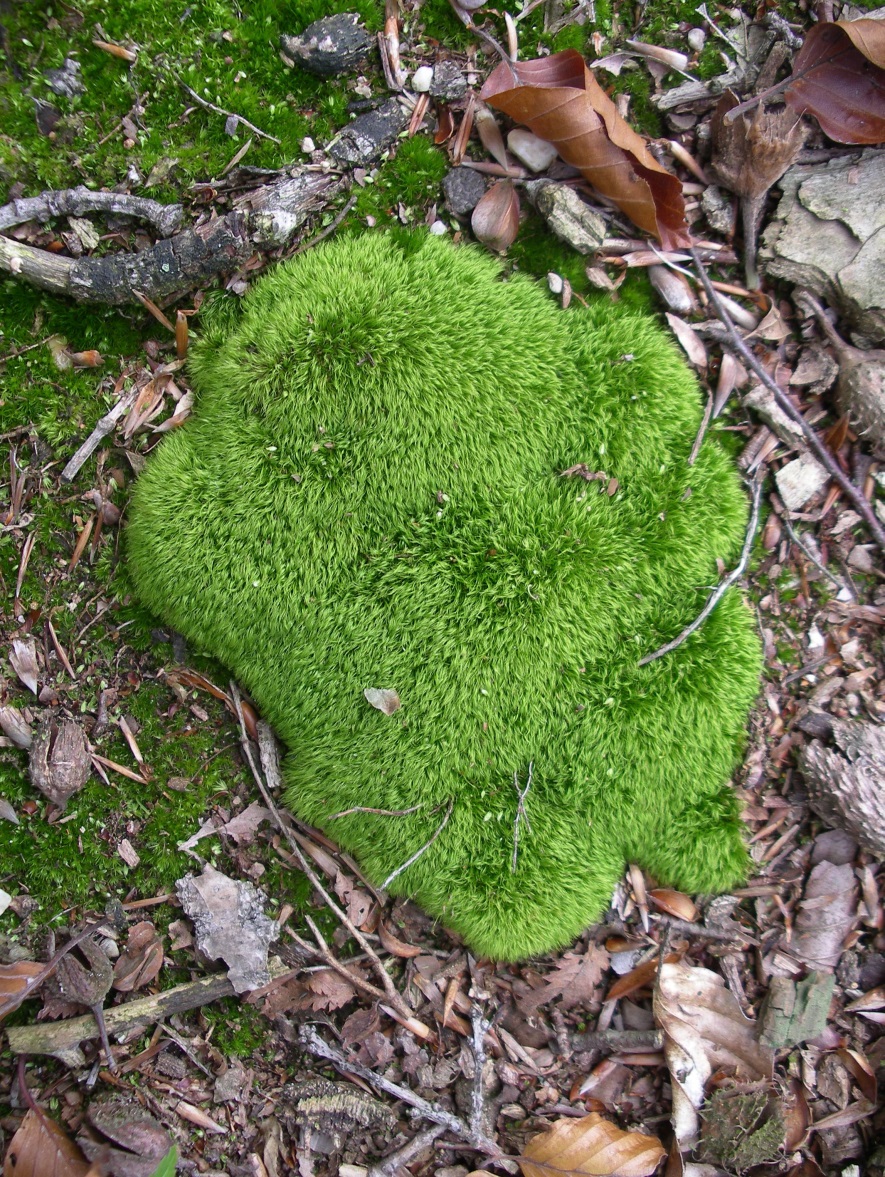 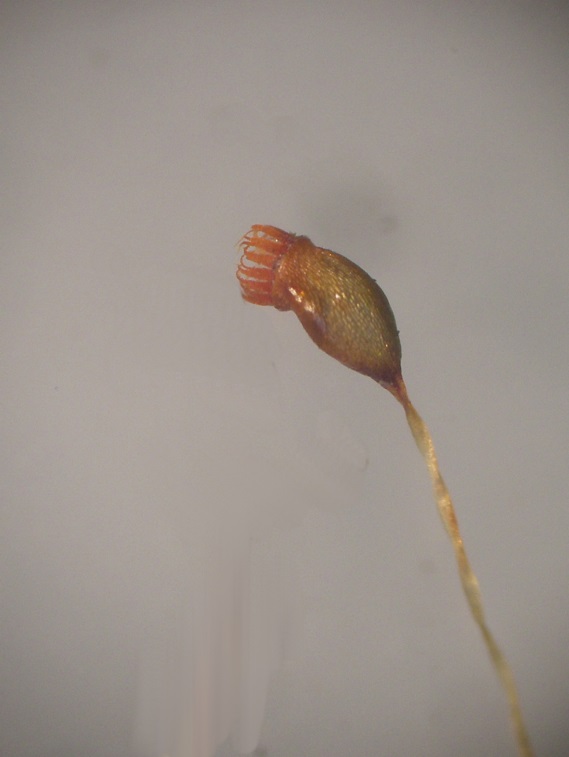 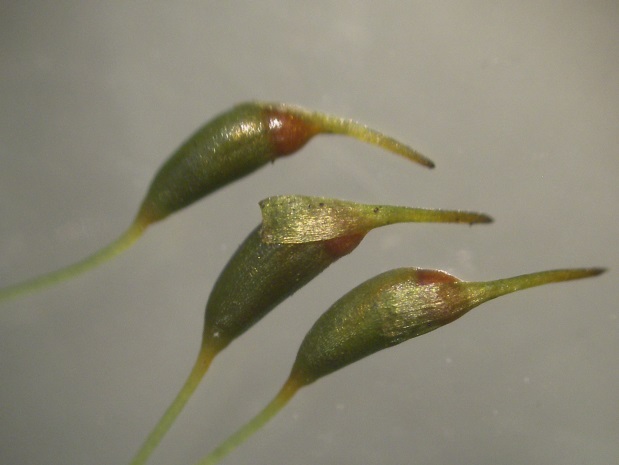 Gewoon krulmos
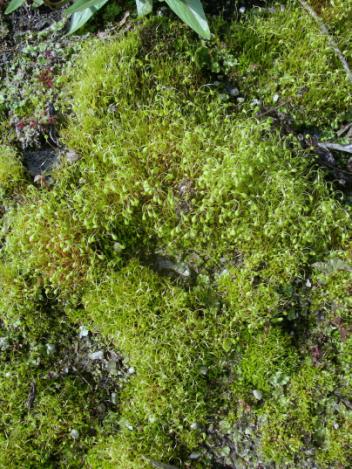 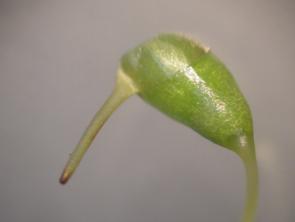 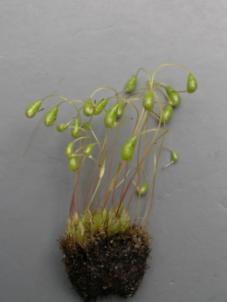 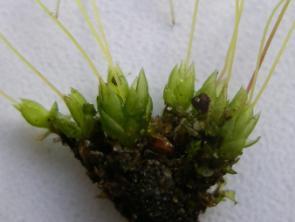 Gewone haarmuts
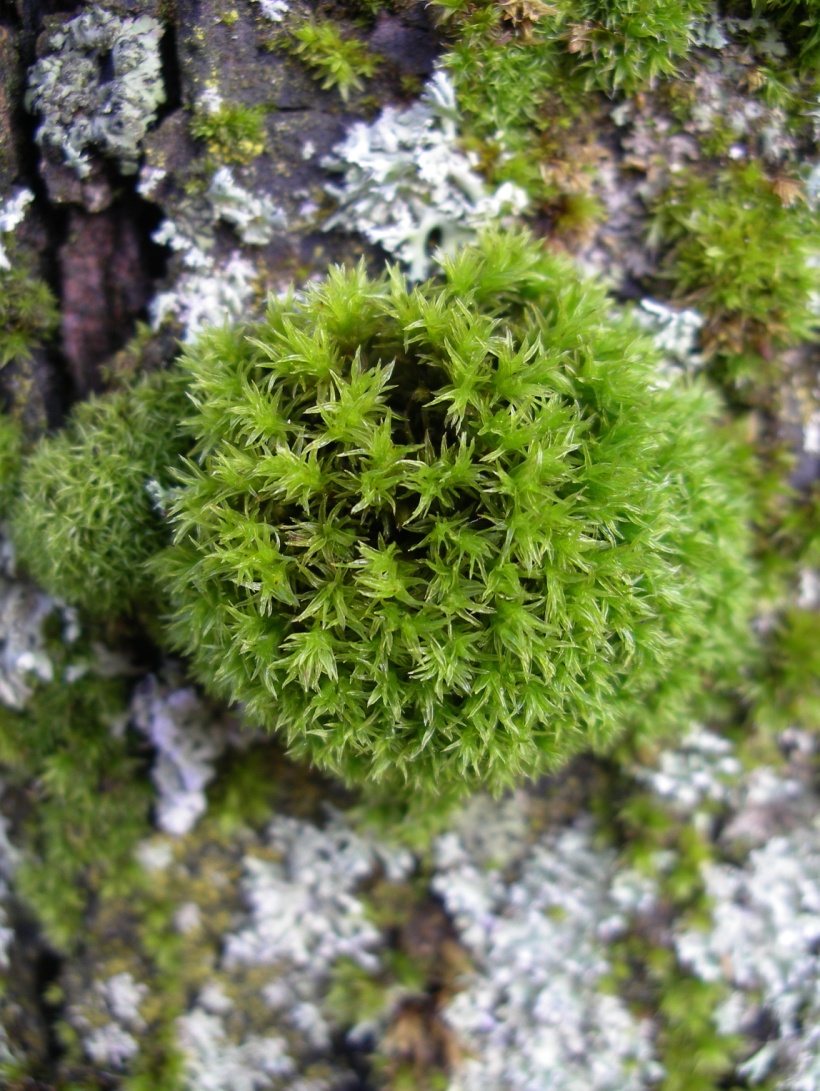 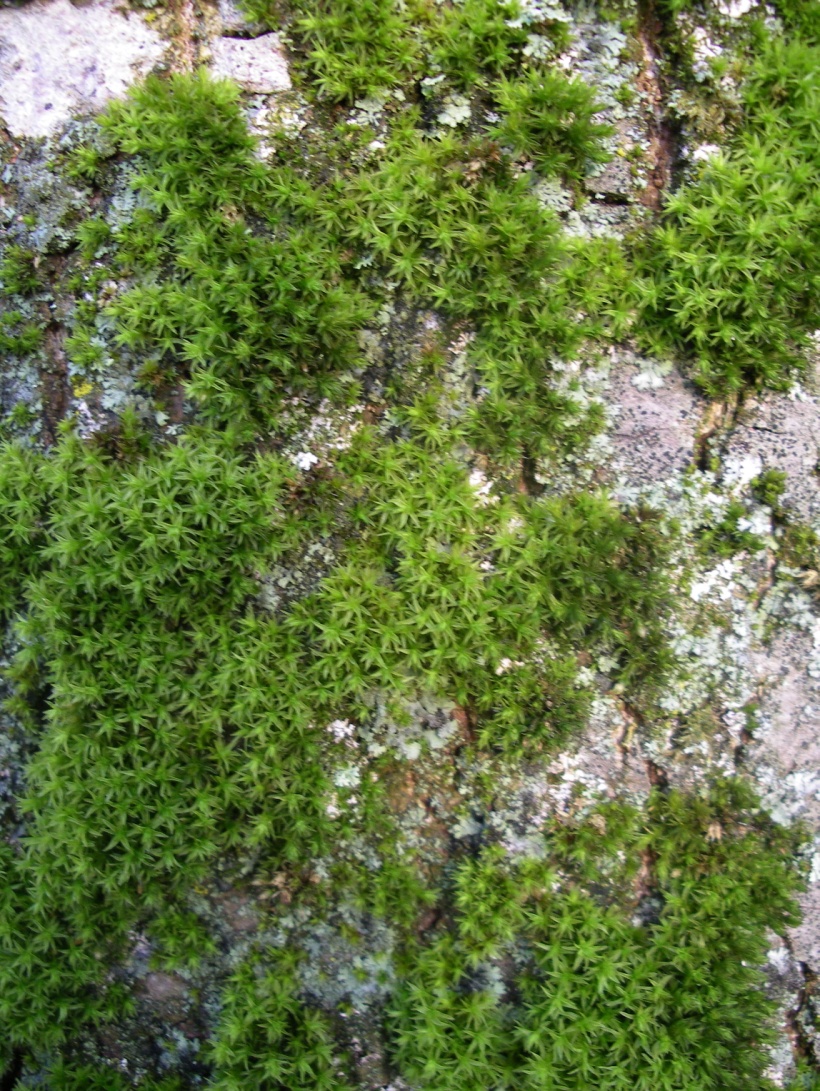 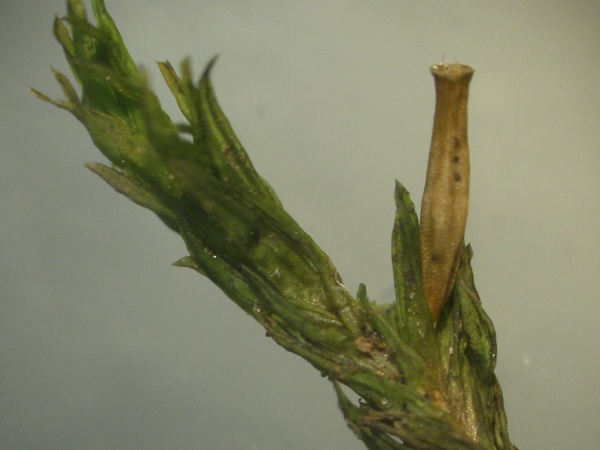 Grijs kronkelsteeltje (Tankmos)
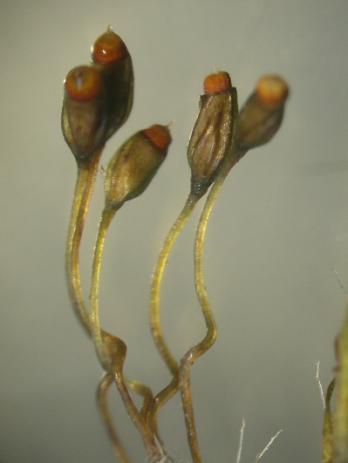 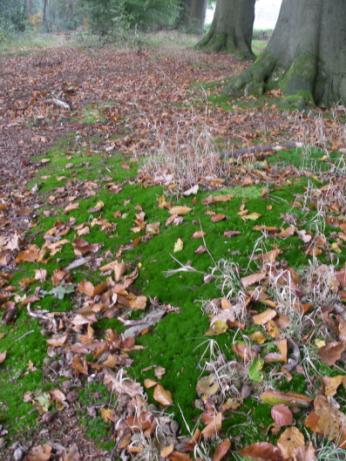 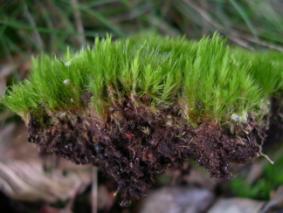 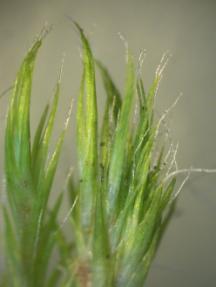 Breekblaadje
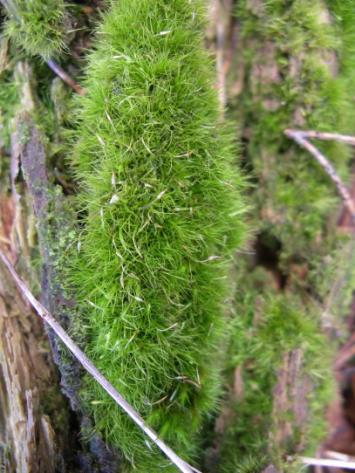 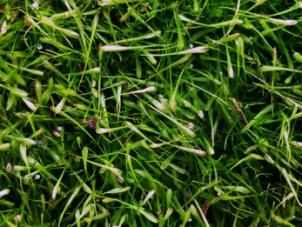 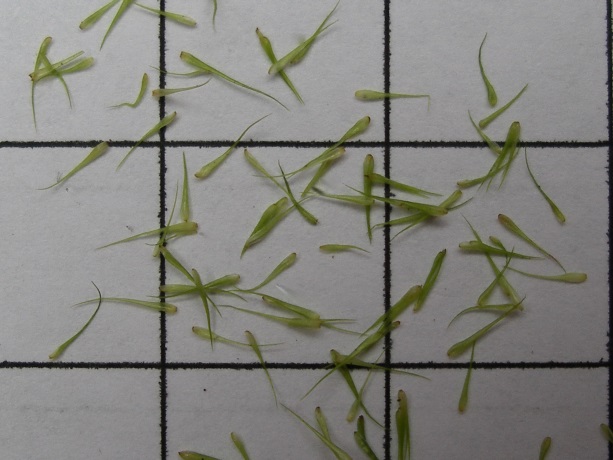 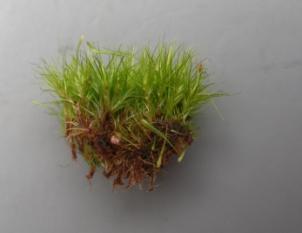 Geelsteeltje
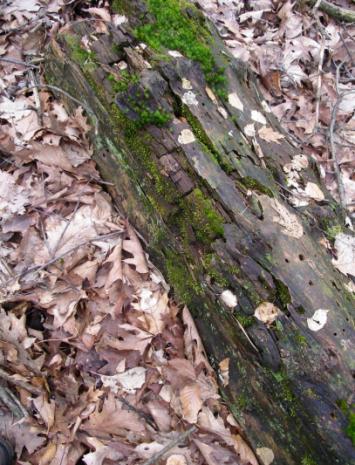 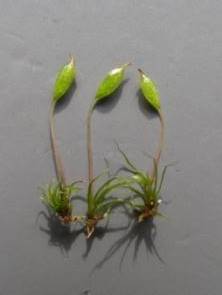 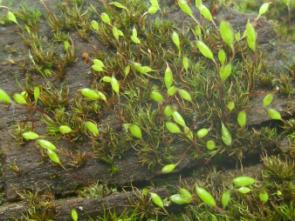 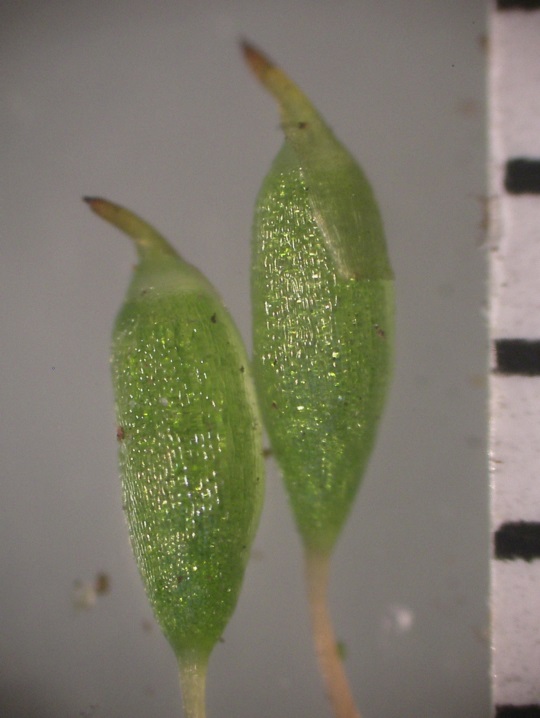 Gewoon sikkelsterretje
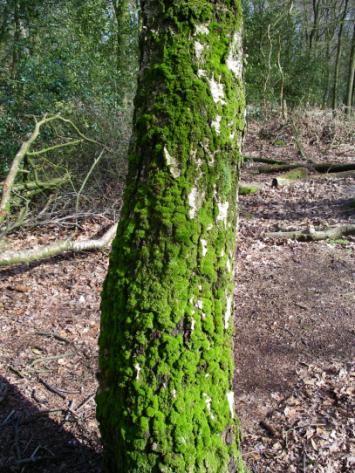 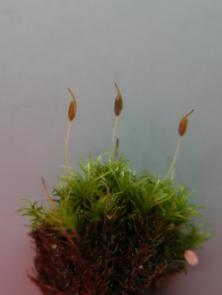 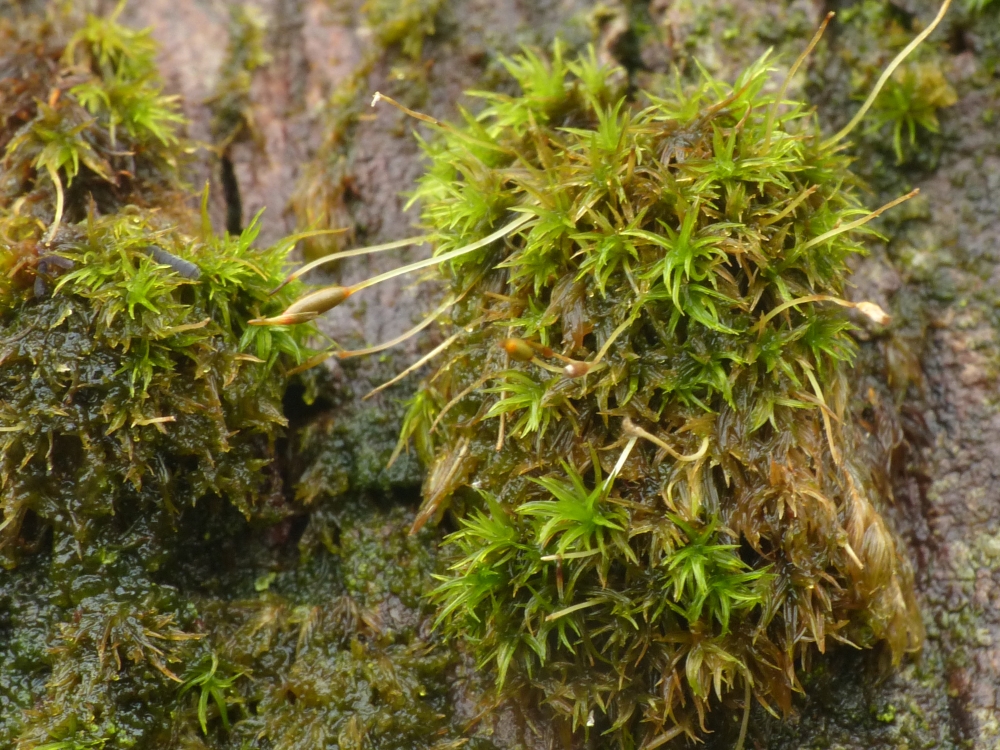 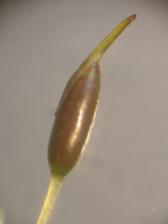 Gewoon smaragdsteeltje
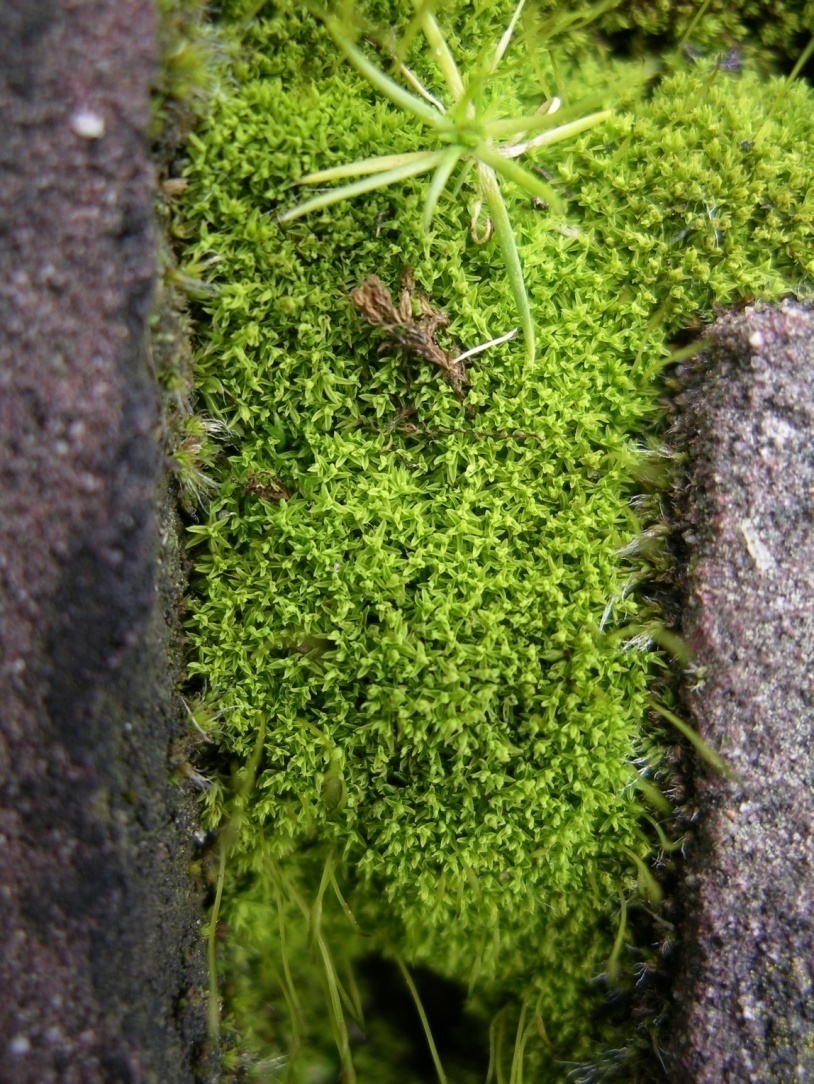 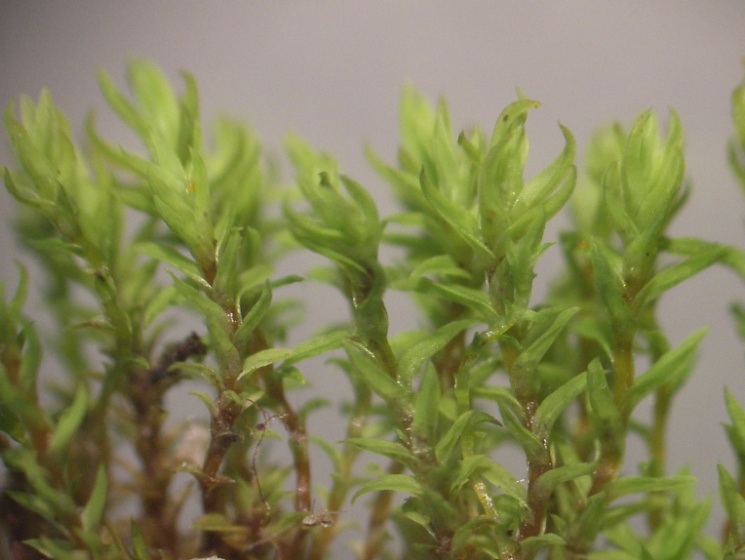 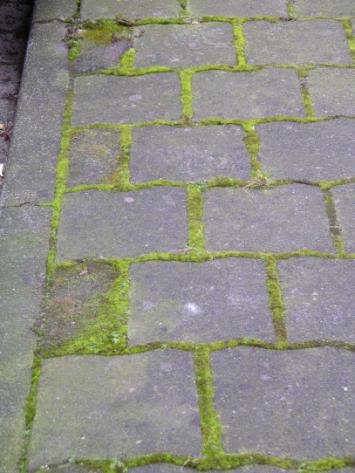 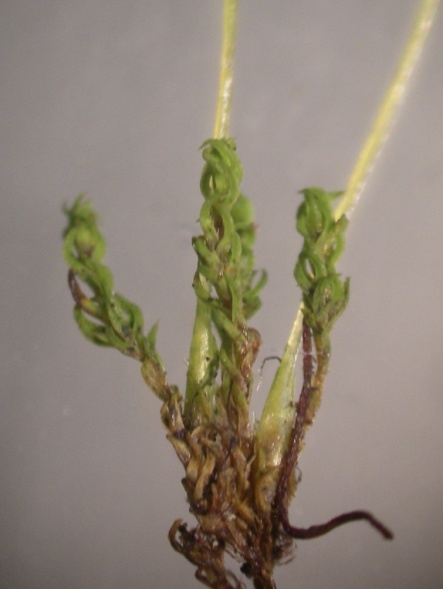 Gewoon purpersteeltje
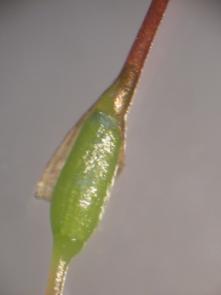 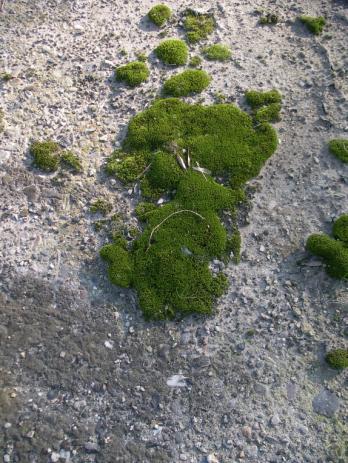 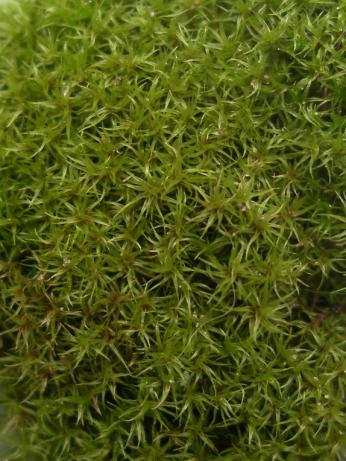 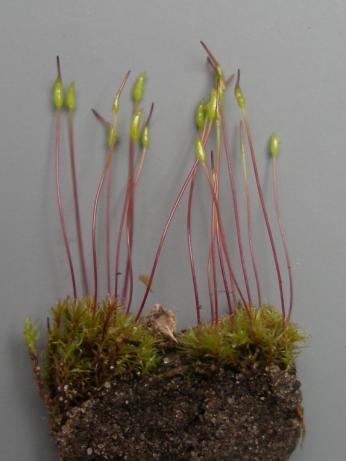 Gewoon muursterretje
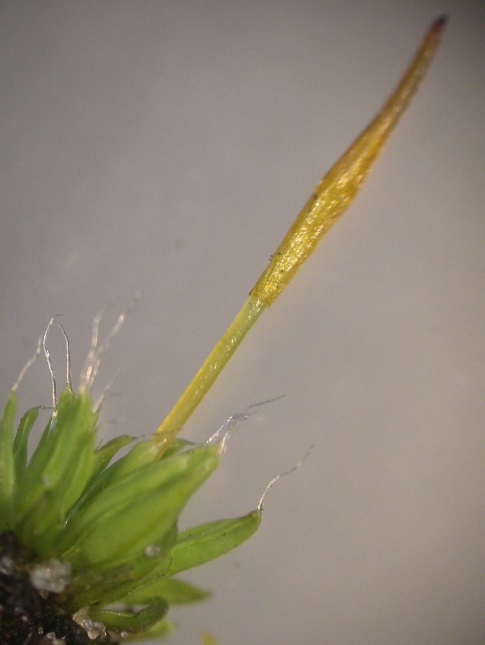 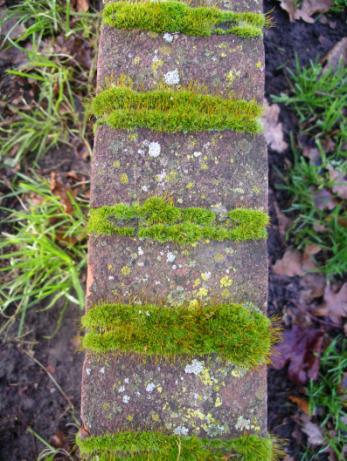 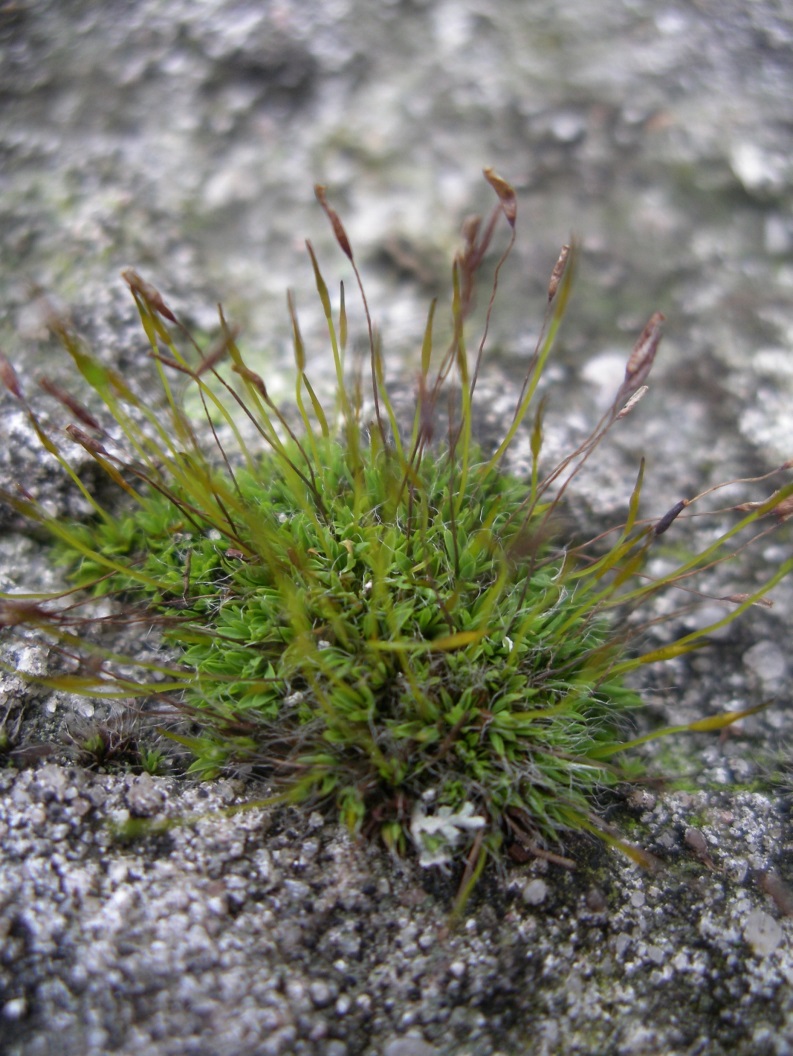 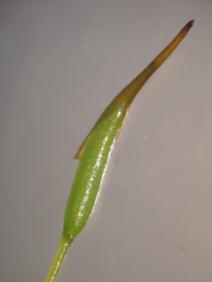 Gewoon muisjesmos
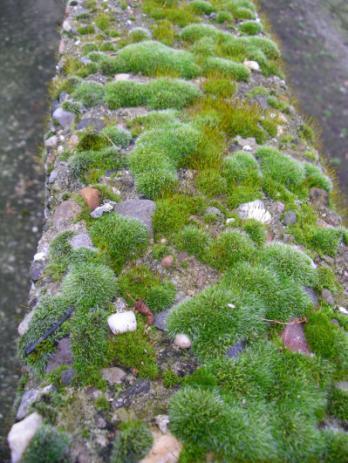 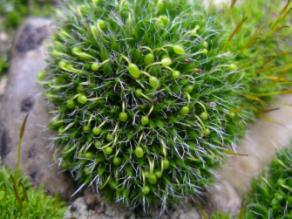 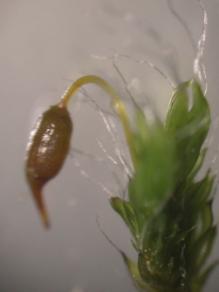 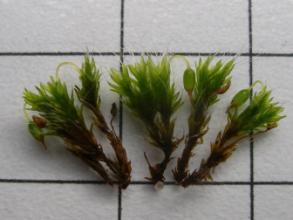 Zilvermos
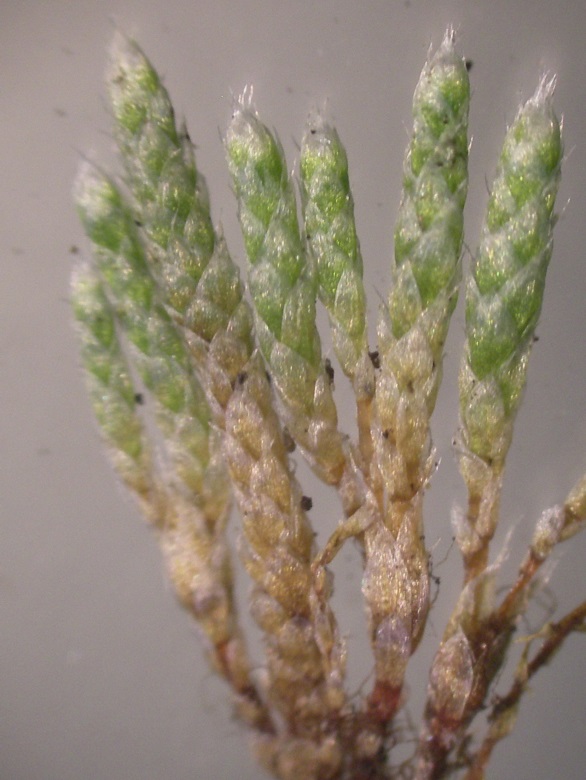 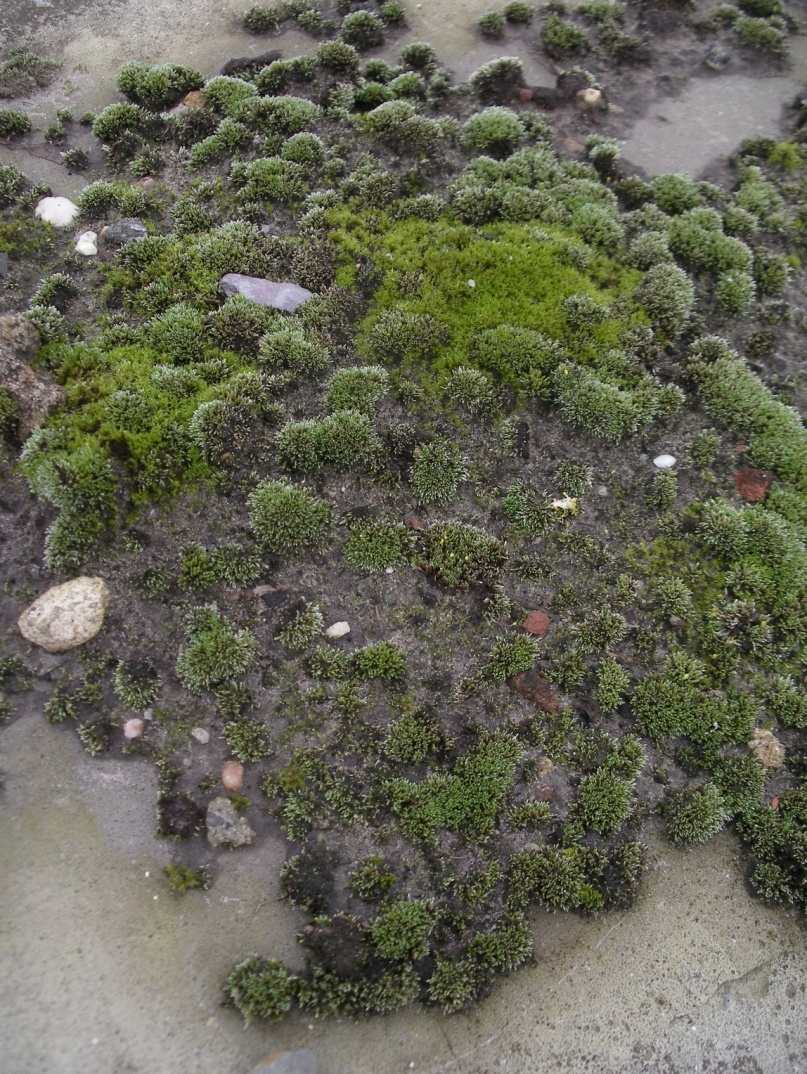 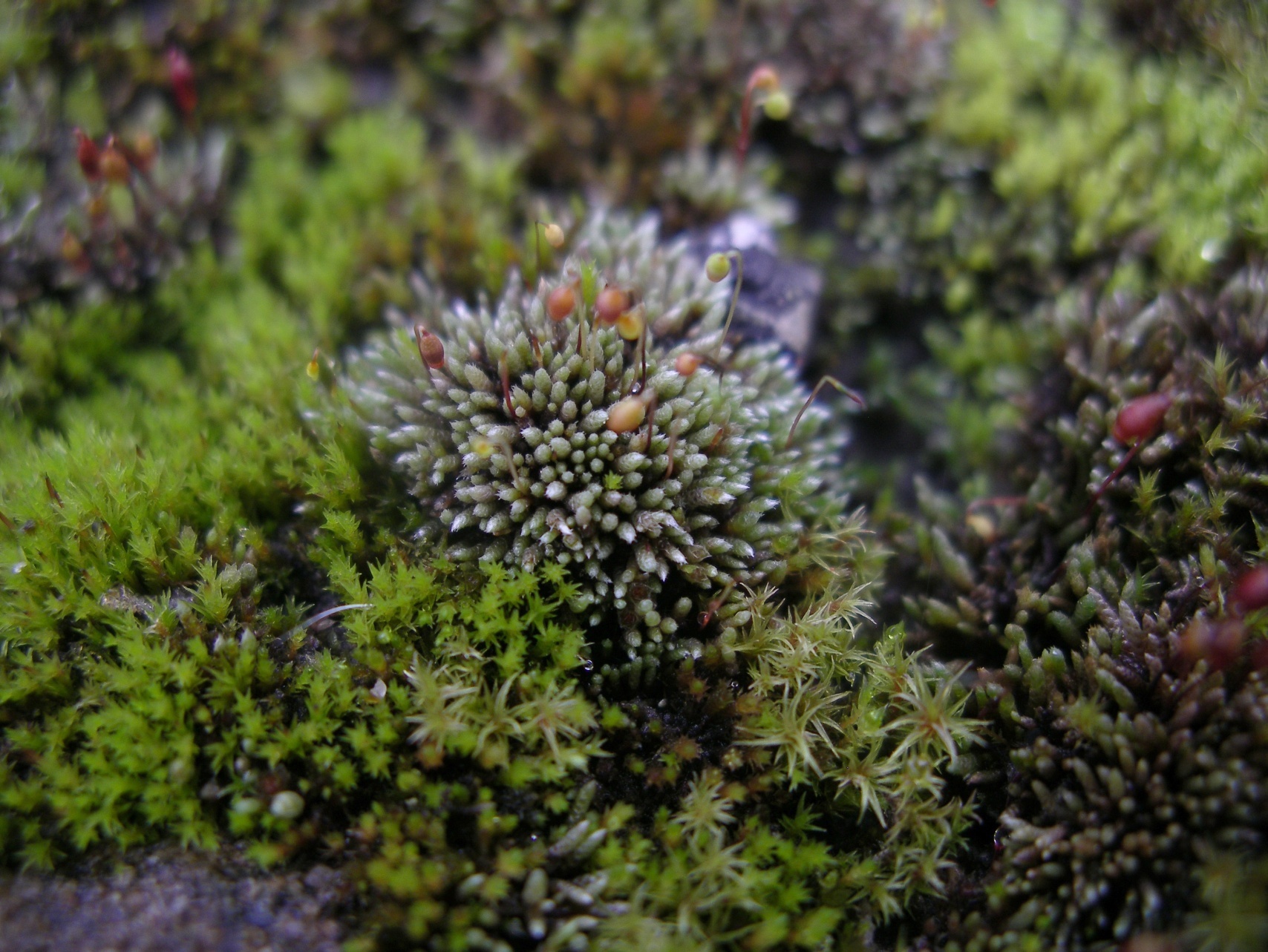 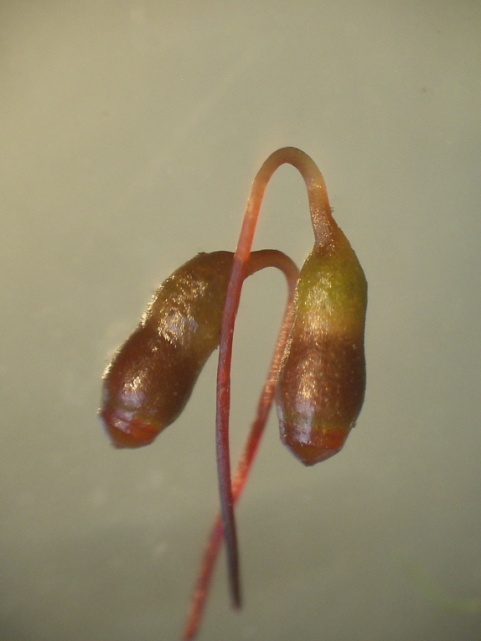 Slaapmossen
Gesnaveld klauwtjesmos
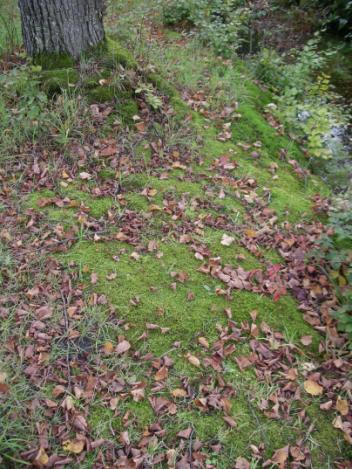 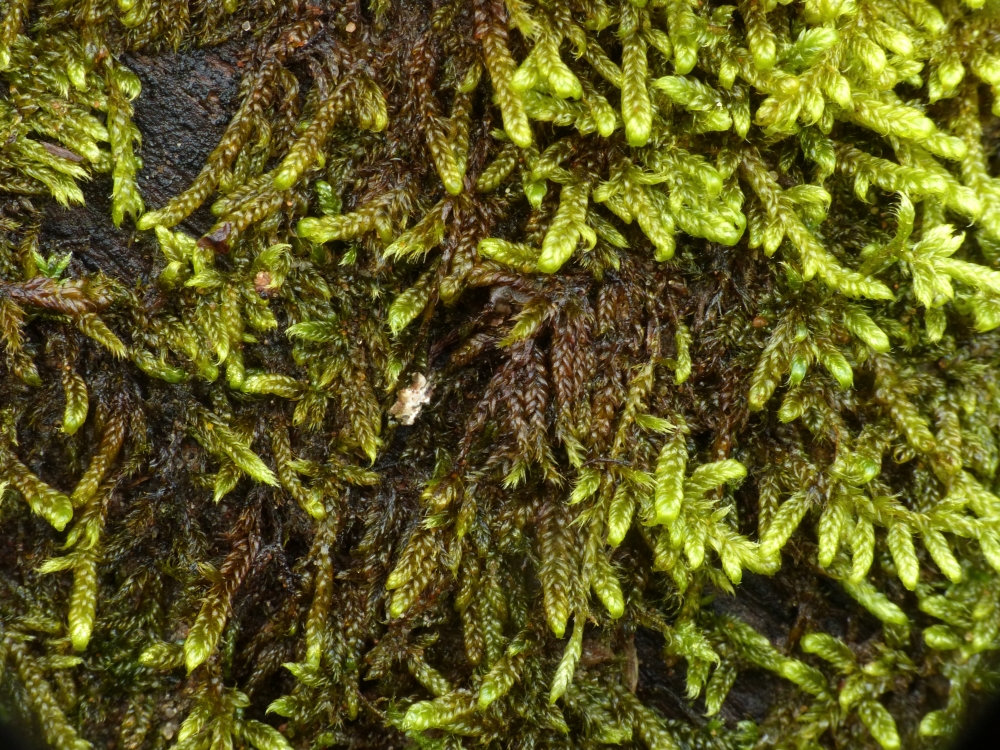 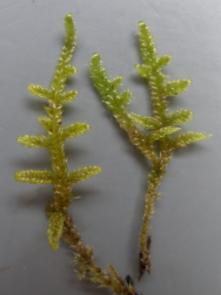 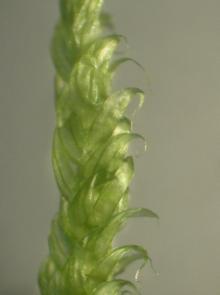 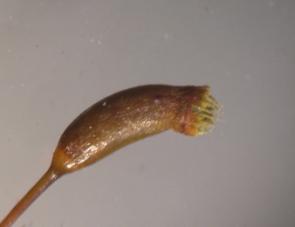 Gewoon dikkopmos
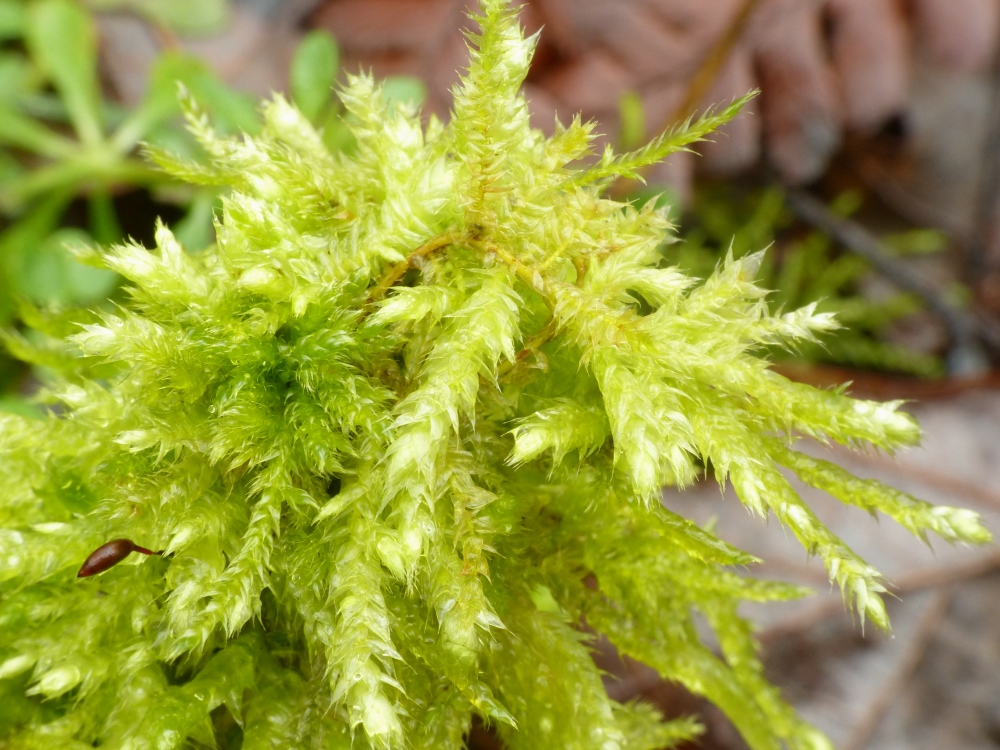 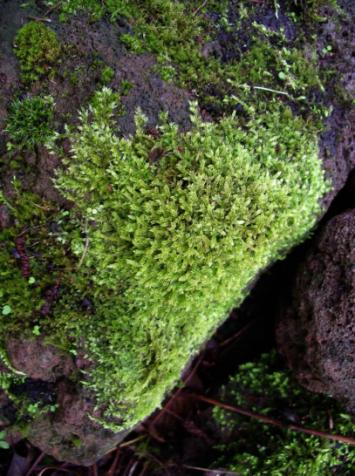 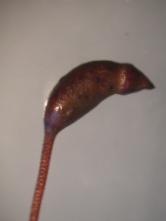 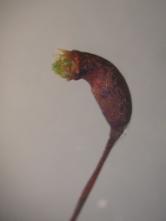 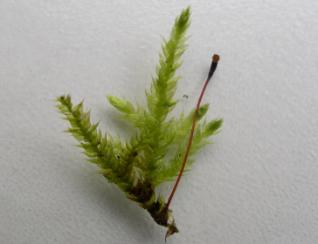 Bleek dikkopmos
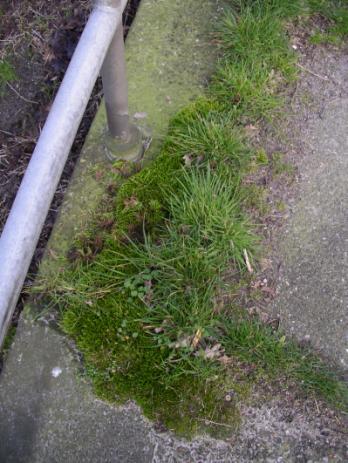 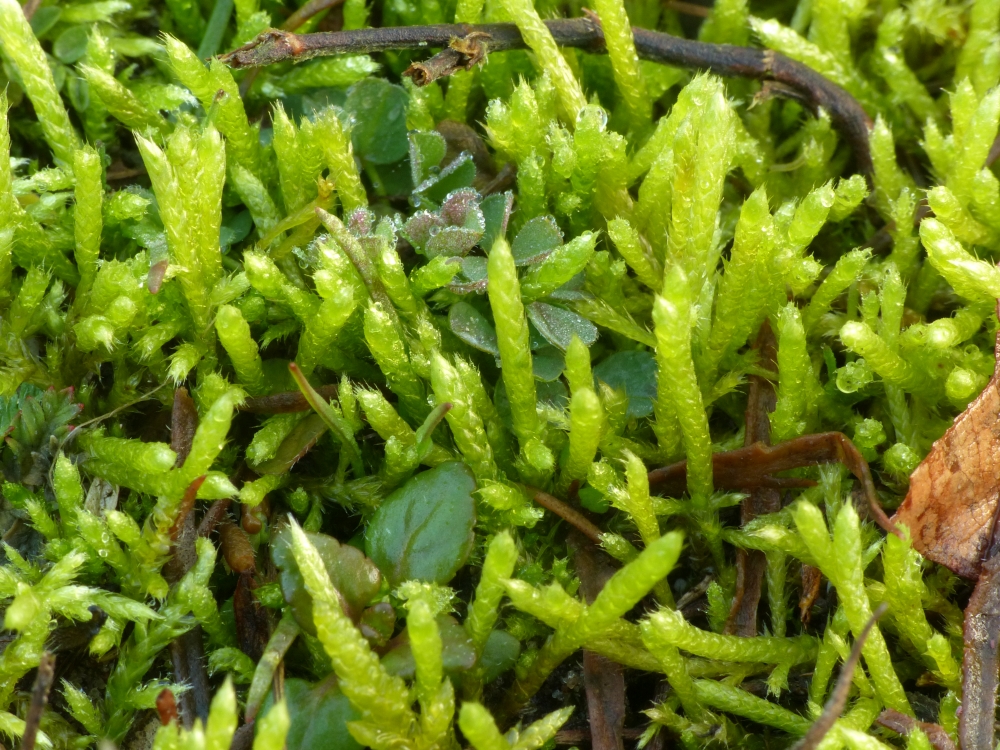 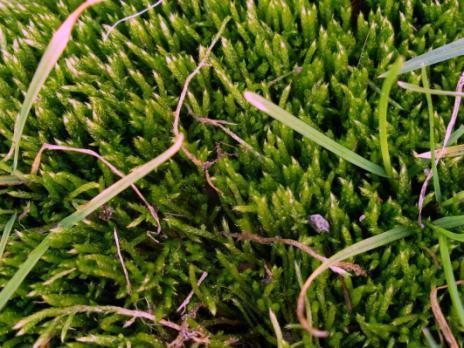 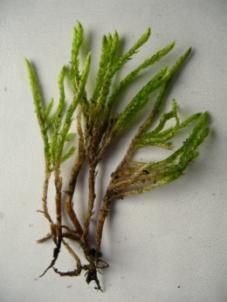 Groot laddermos
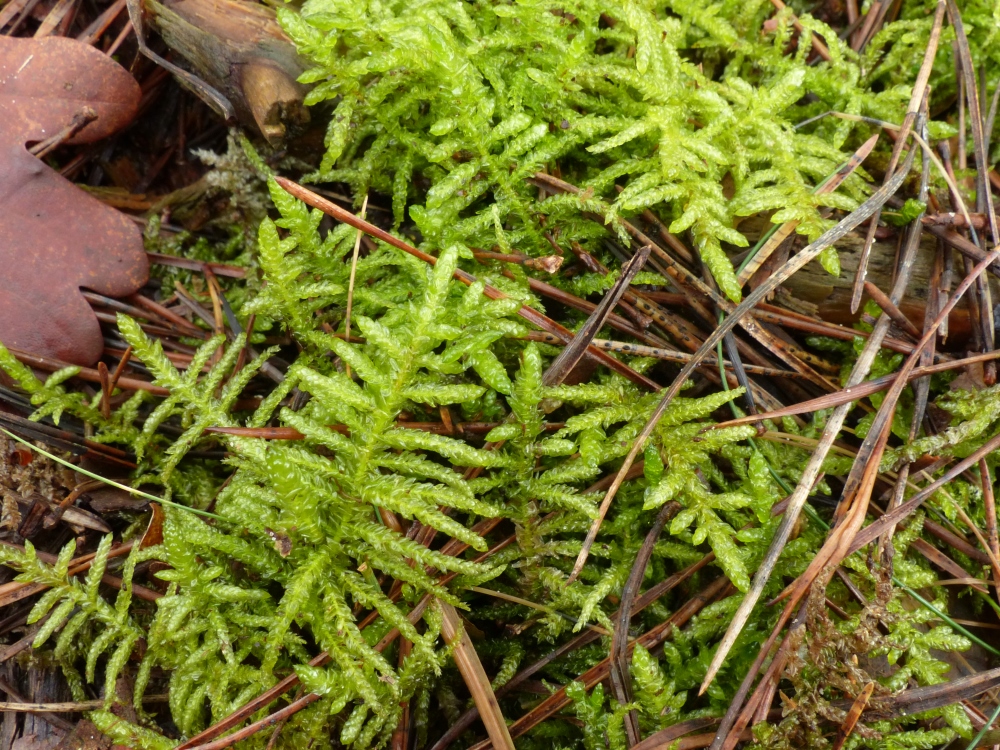 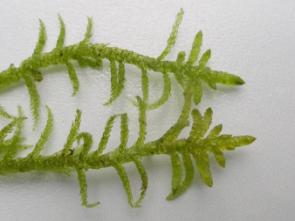 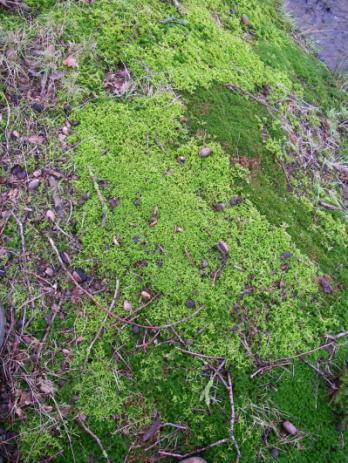 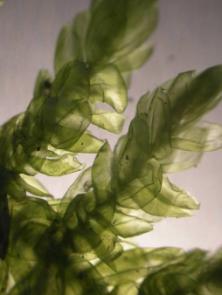 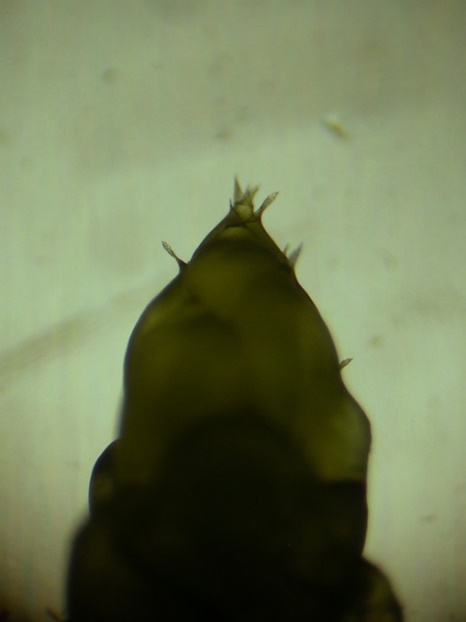 Fijn laddermos
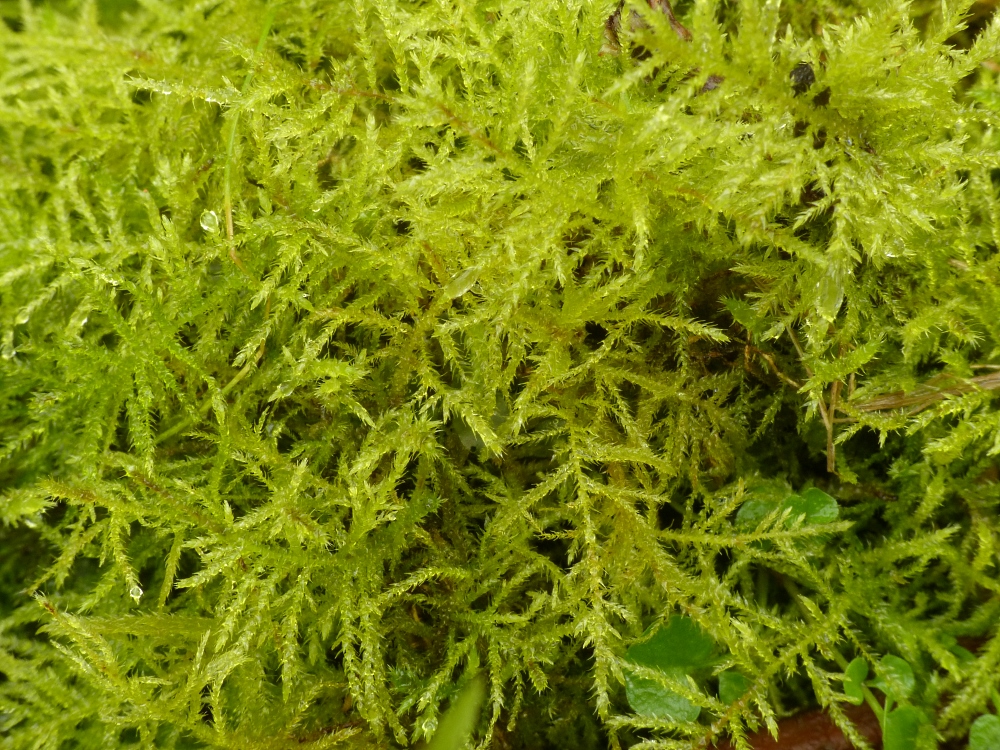 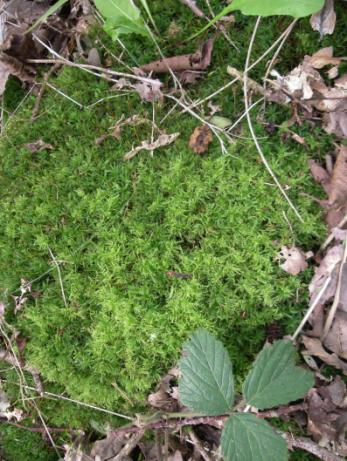 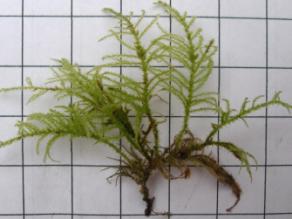 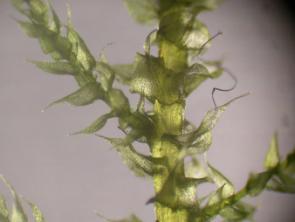 Gewoon haakmos
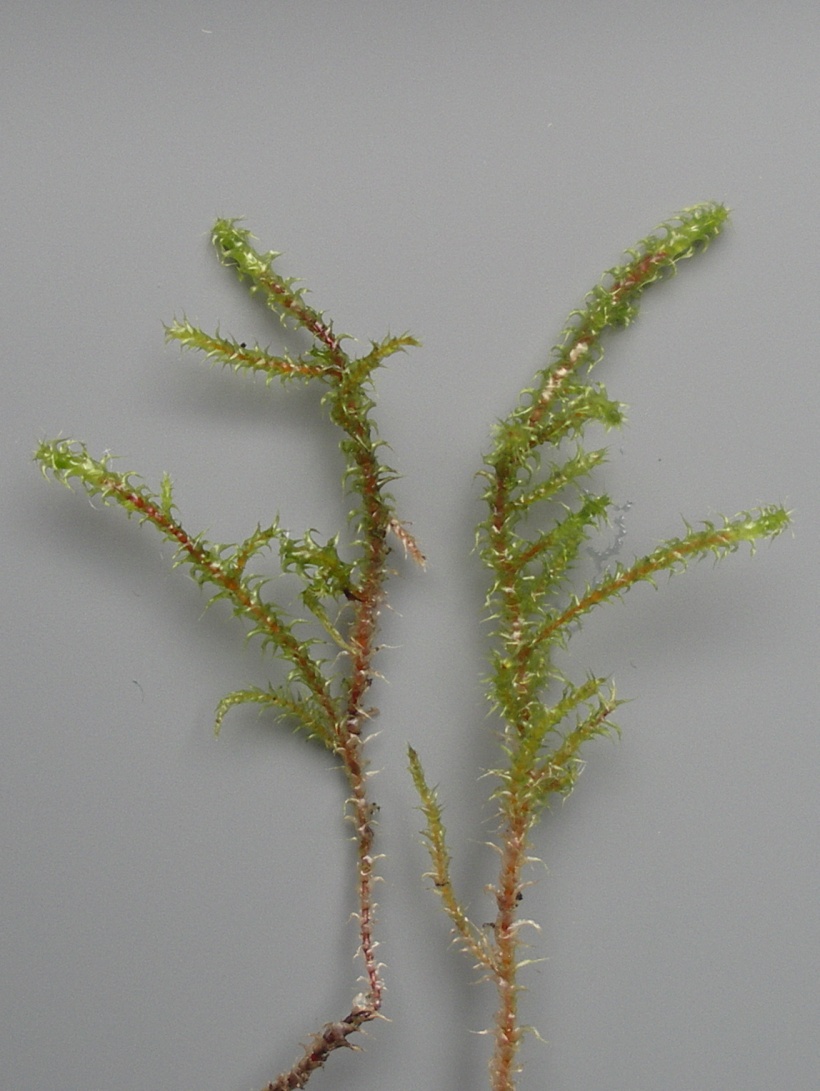 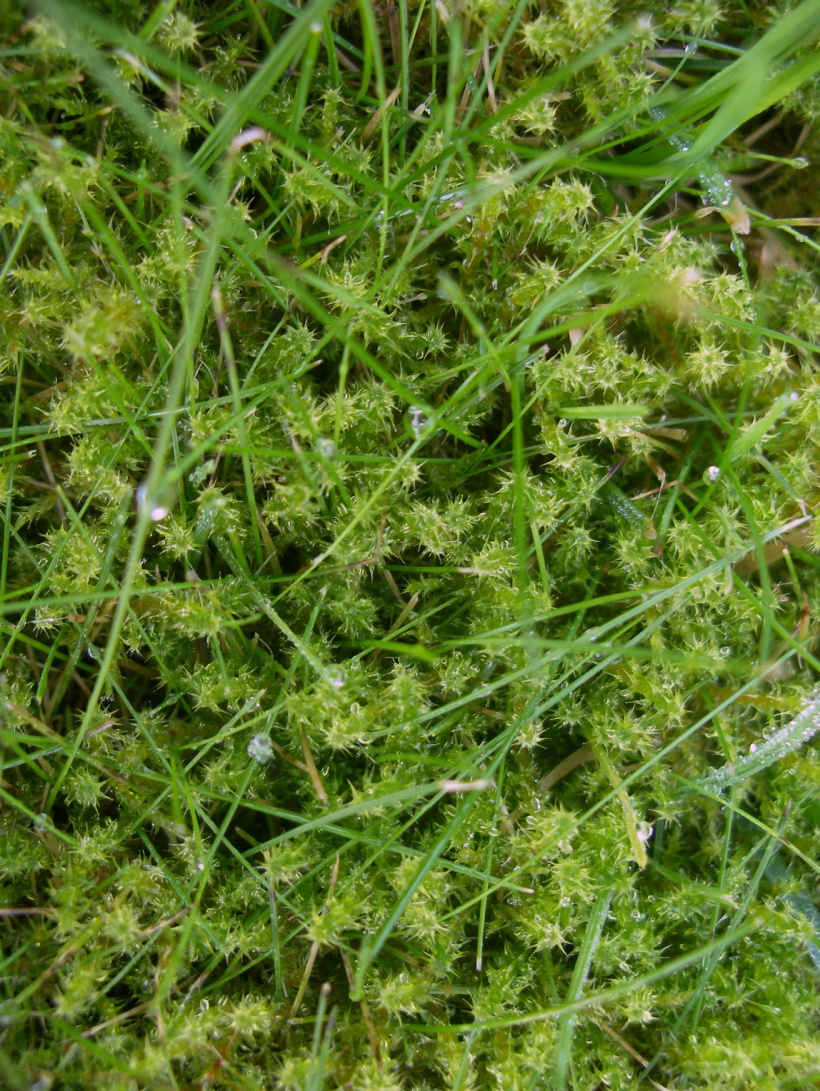 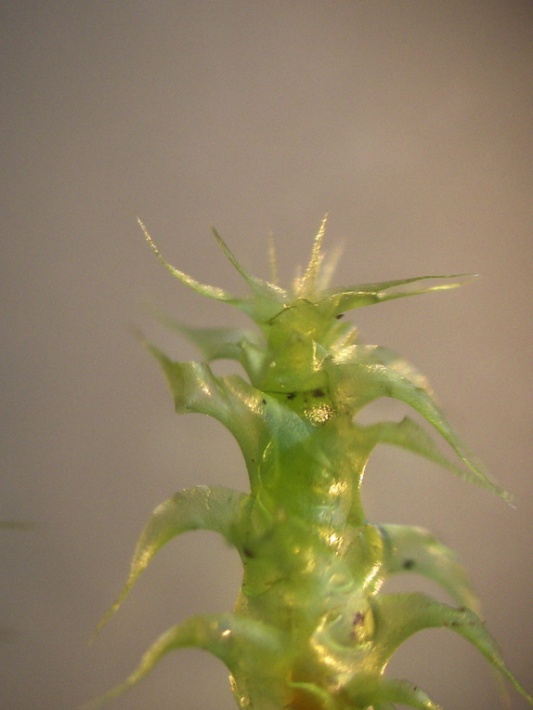 Bronsmos
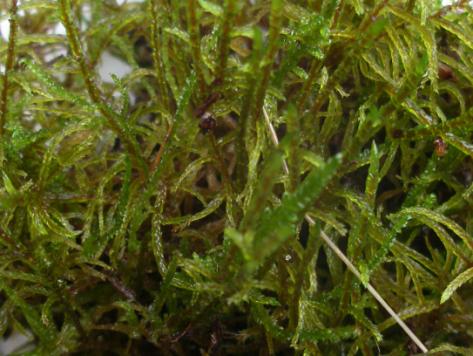 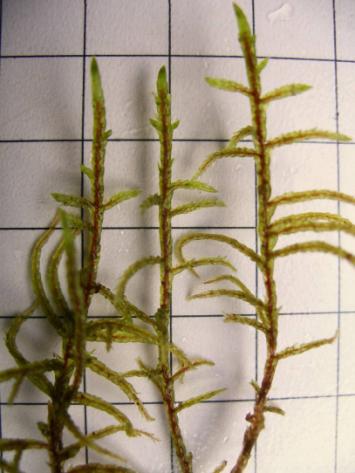 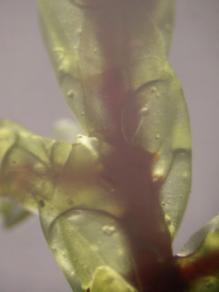 Bebladerde levermossen
Helmroestmos
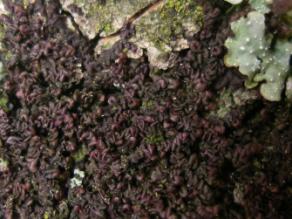 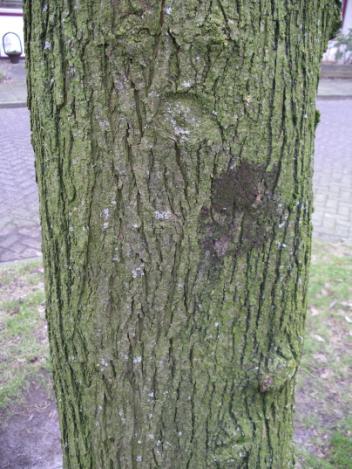 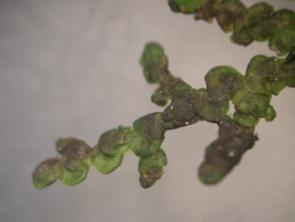 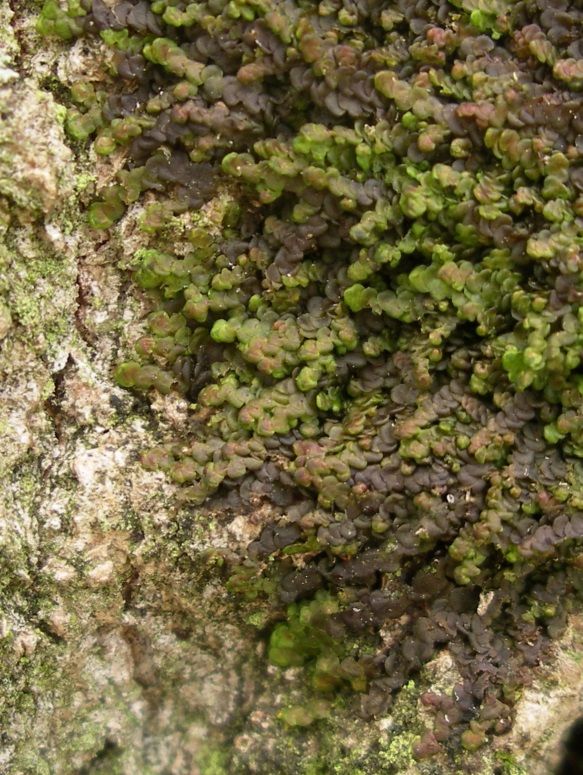 Thalleuze levermossen
Parapluutjesmos
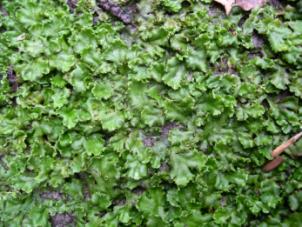 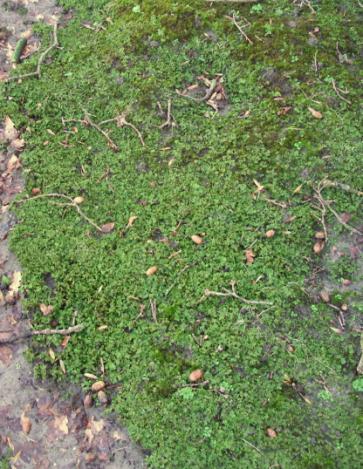 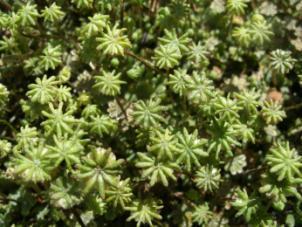 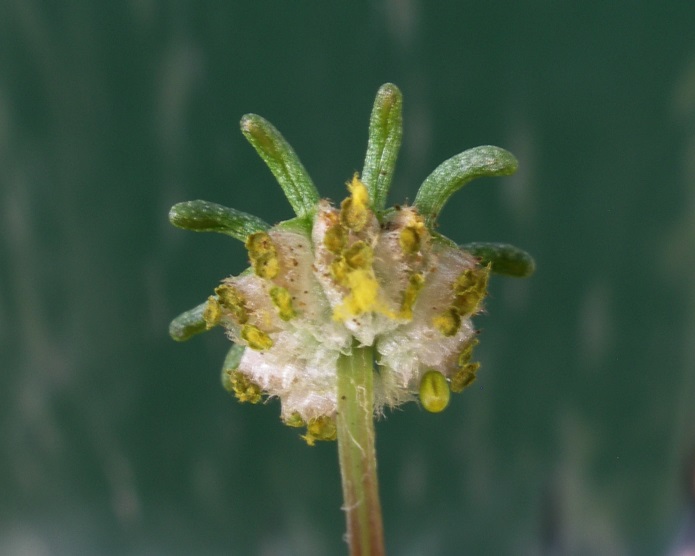 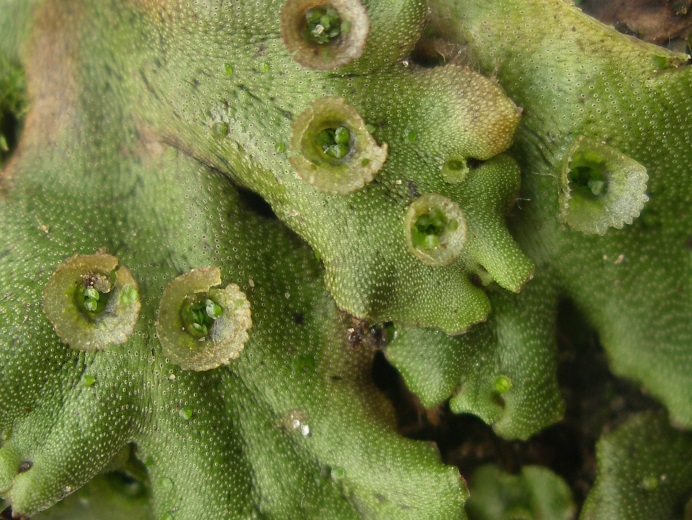 Gewoon plakkaatmos
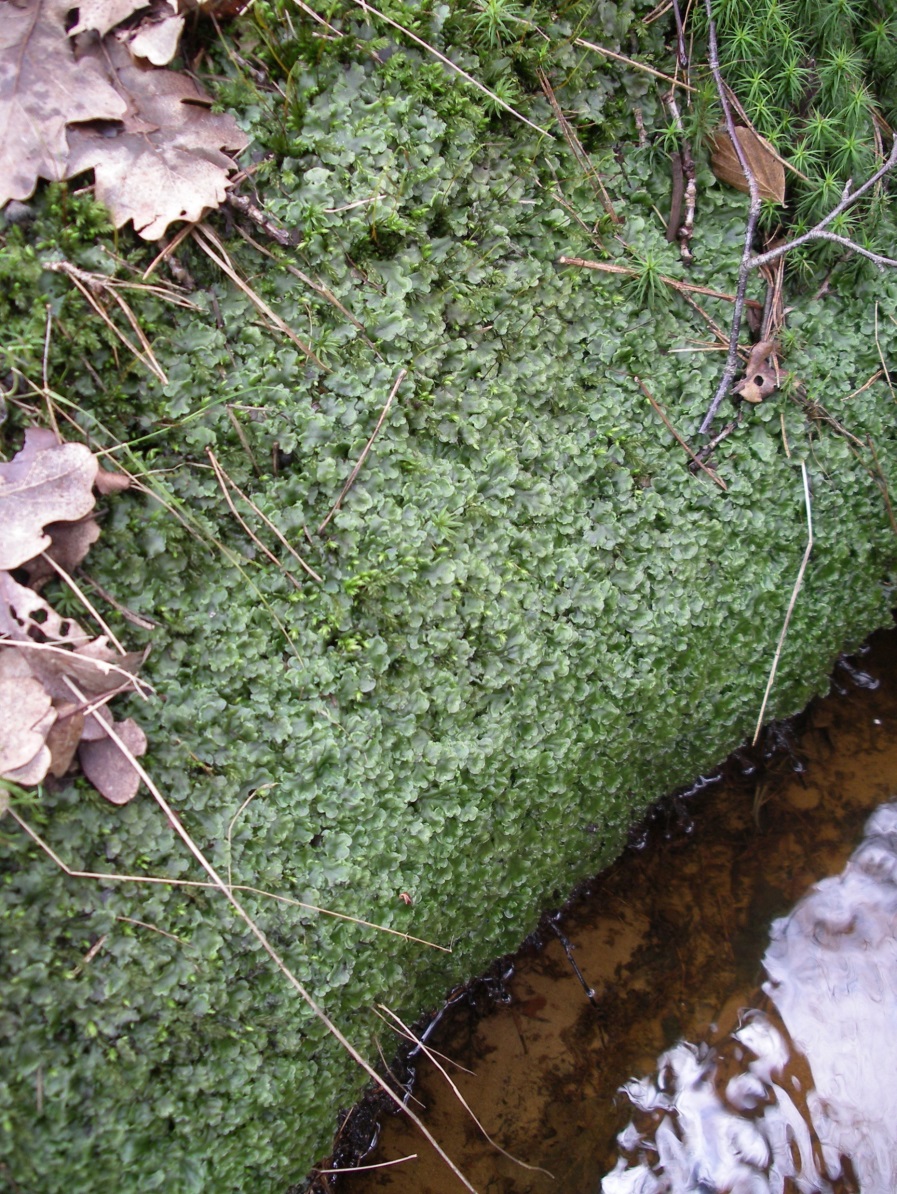 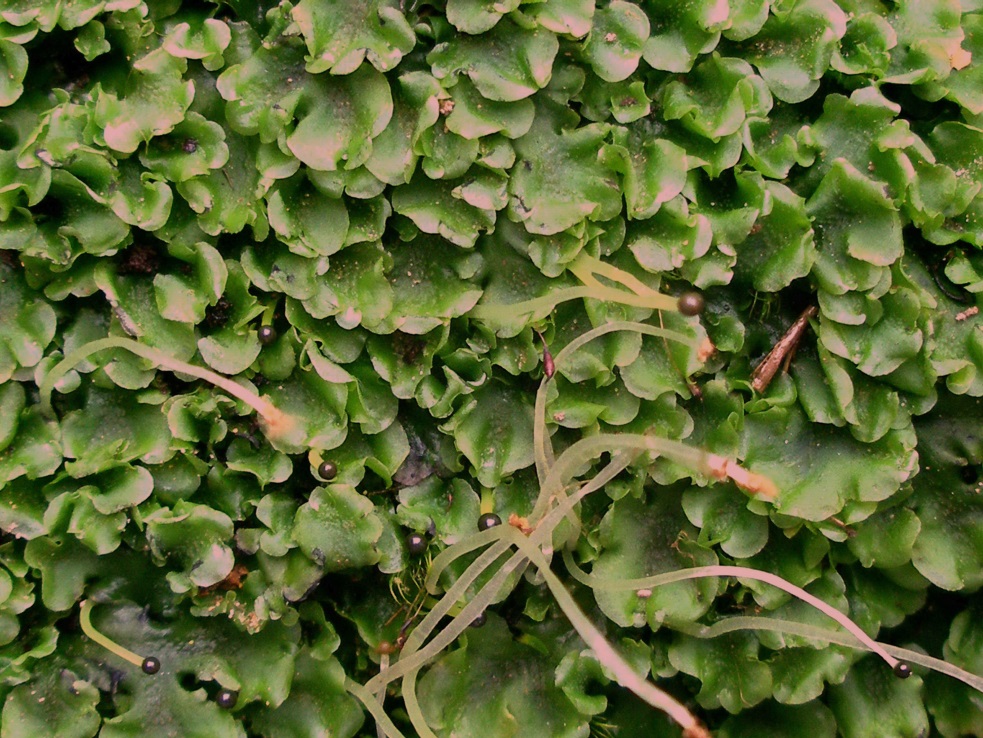 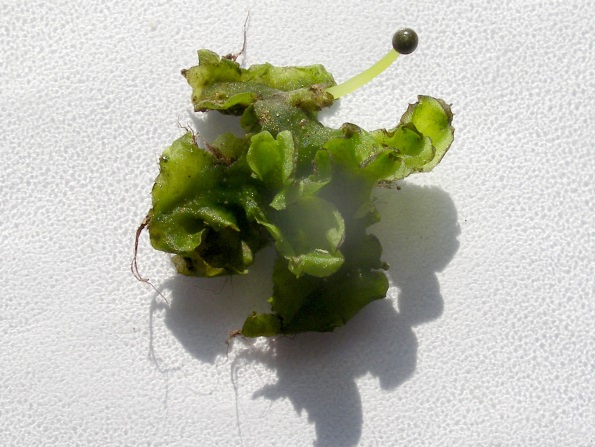 Bleek boomvorkje
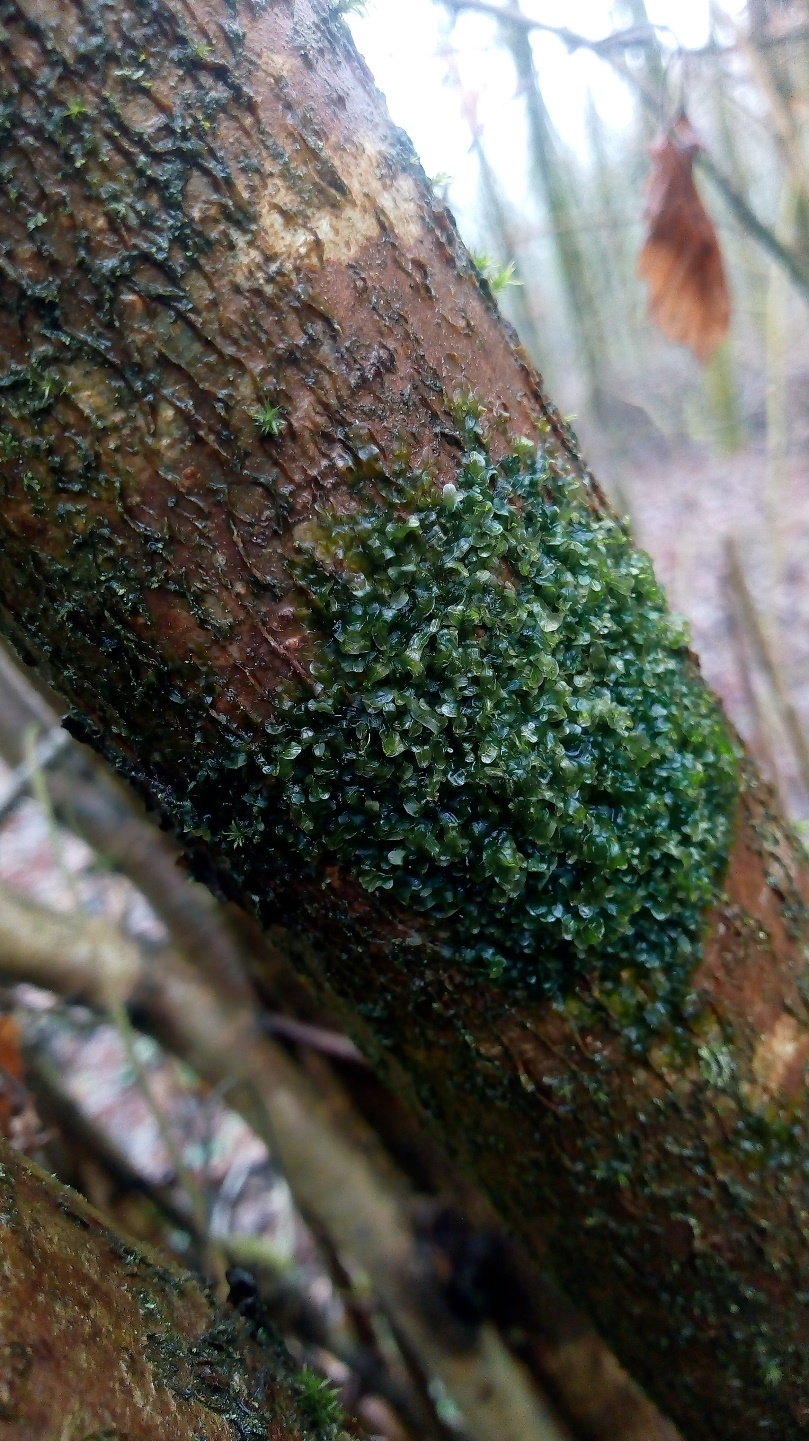 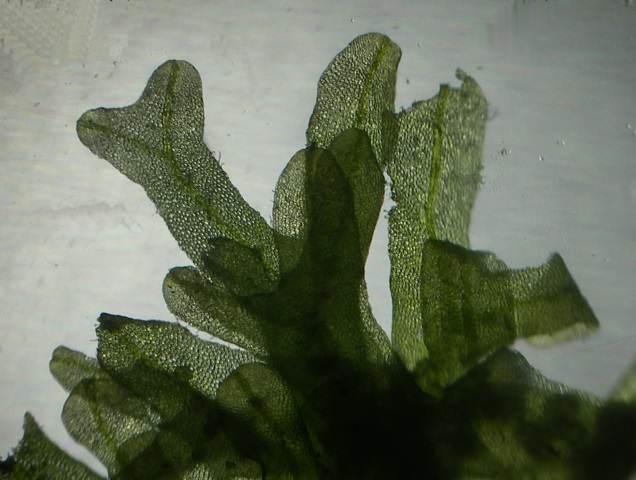 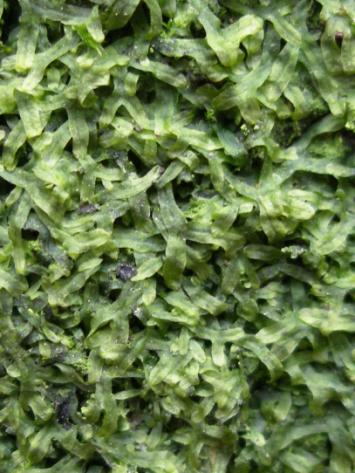 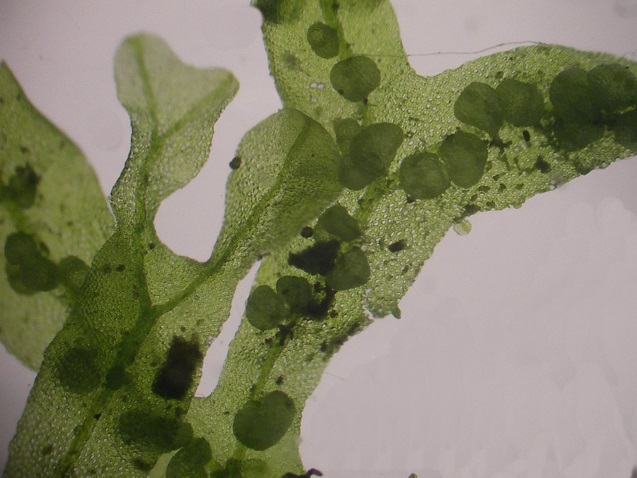 Dankuwel voor uw aandacht!
Meer informatie:
www.blwg.nl
www.verspreidingsatlas.nl
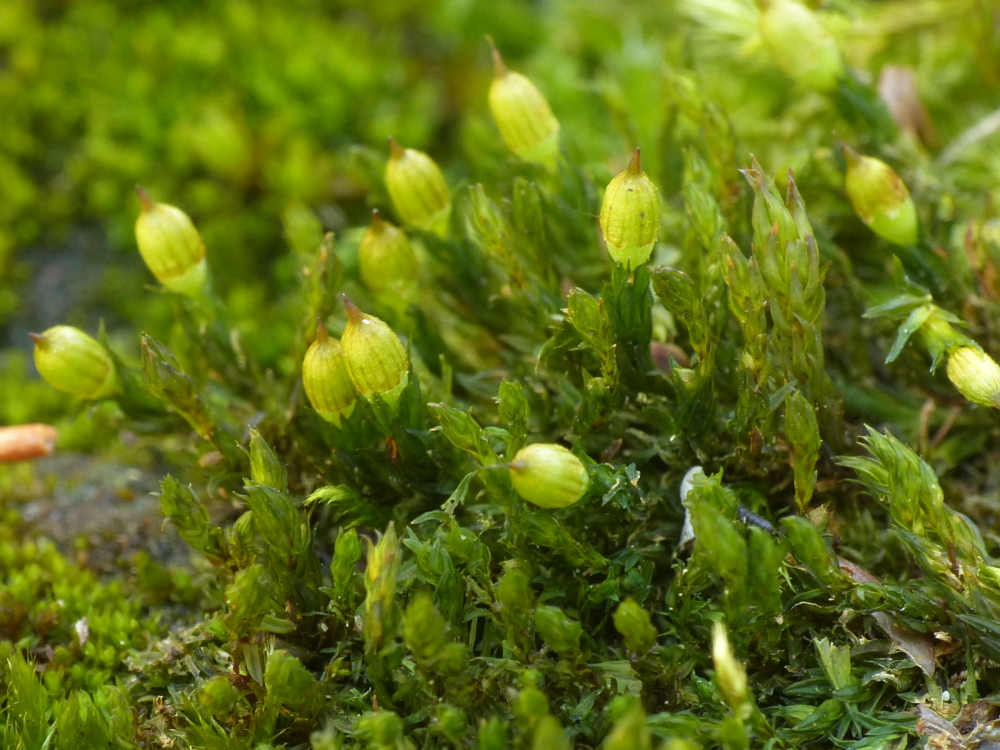 Foto’s: Arie van den Bremer & Henk-Jan van der Kolk